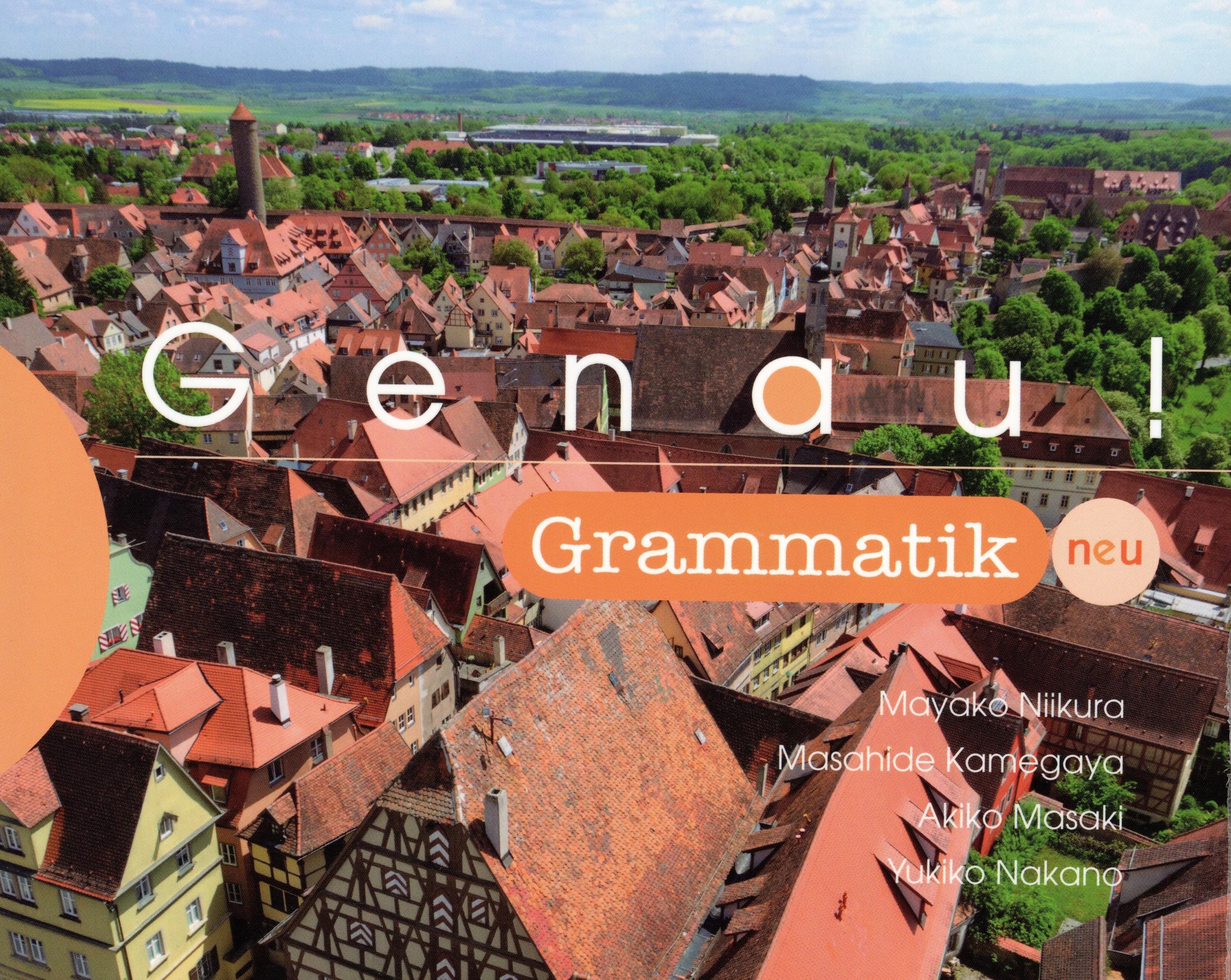 Lektion 

　 １
Ikubundo
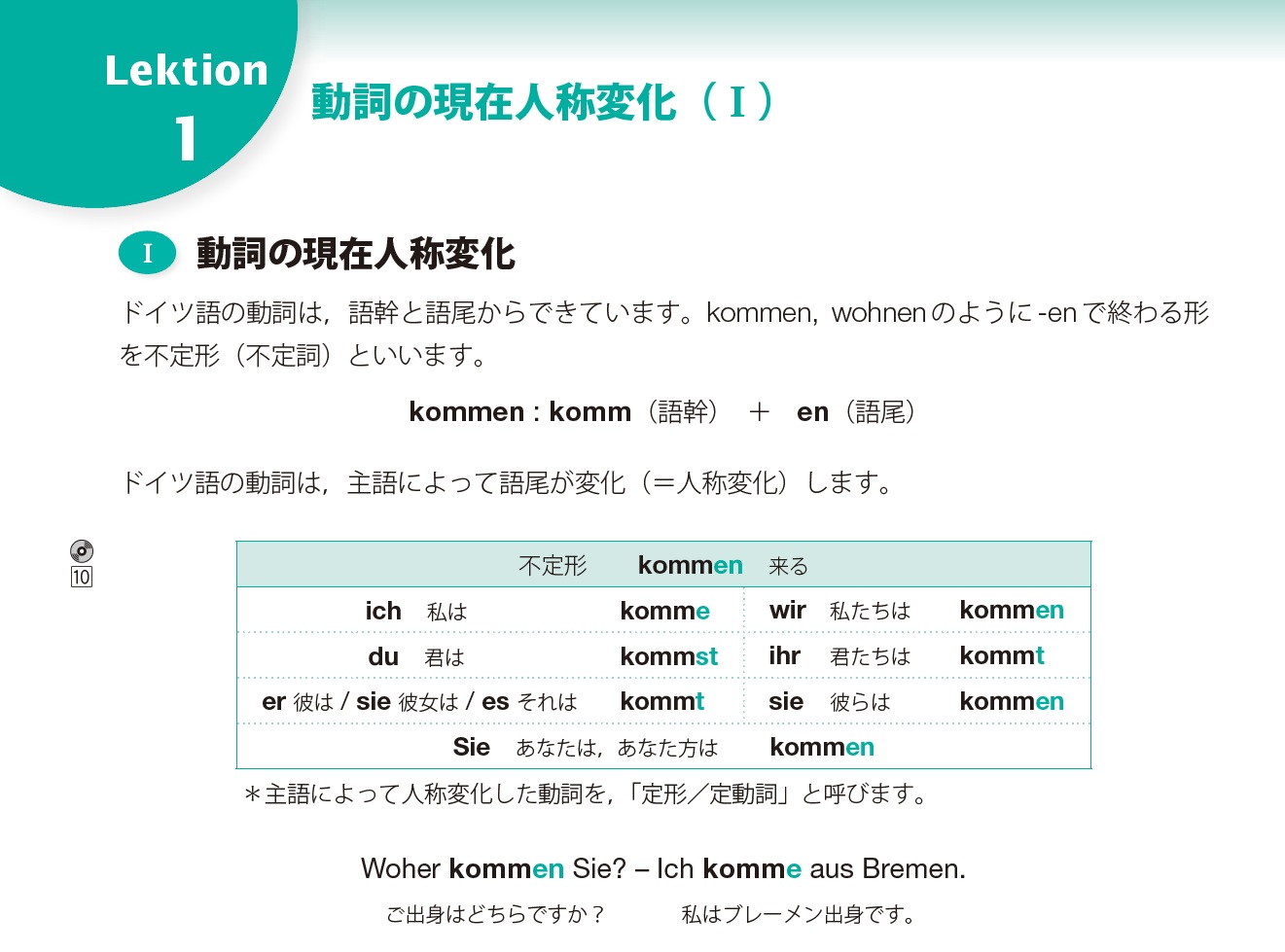 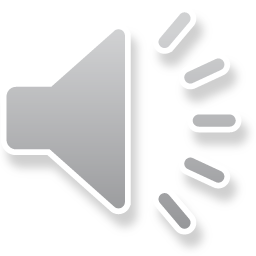 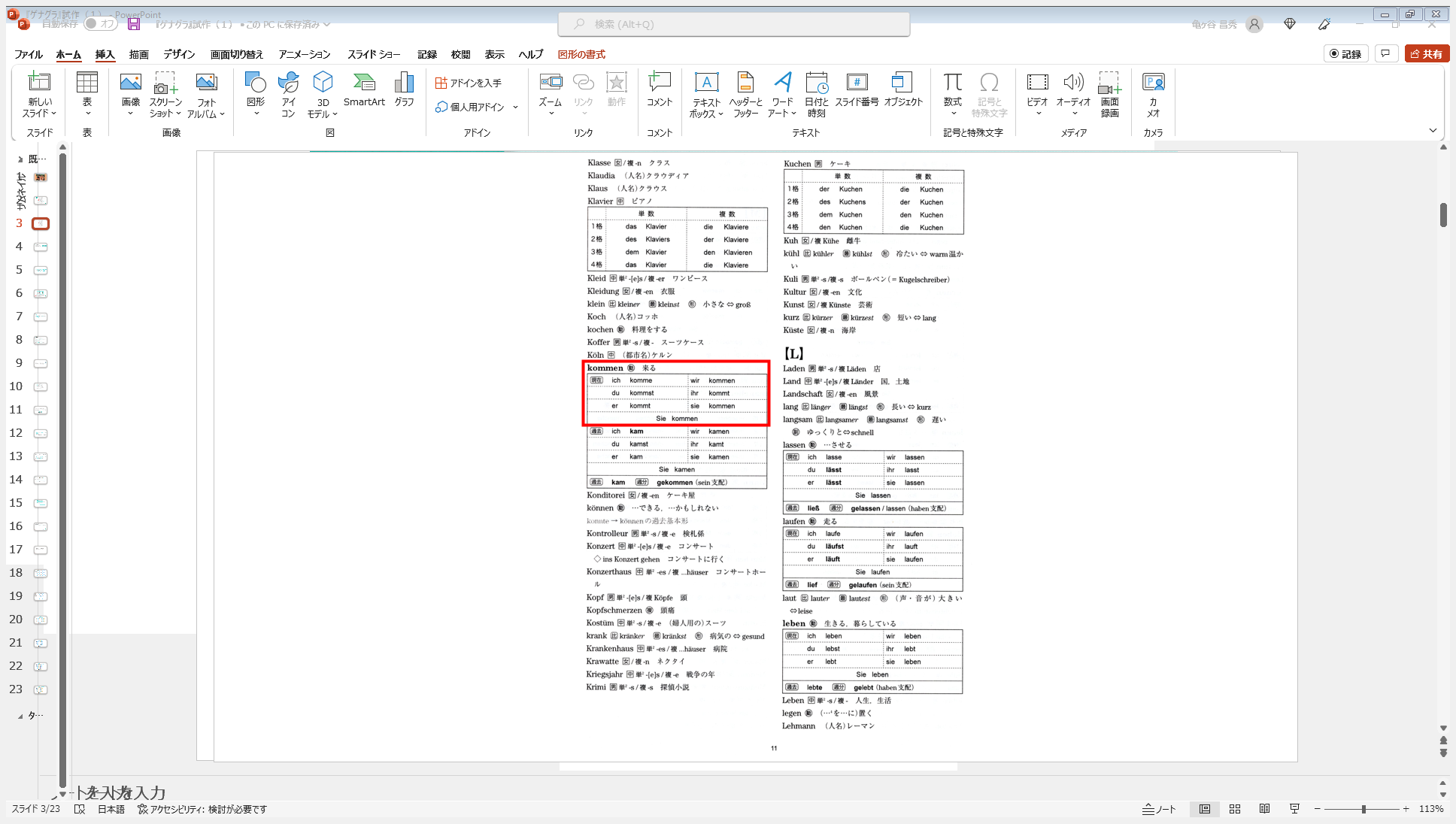 ●
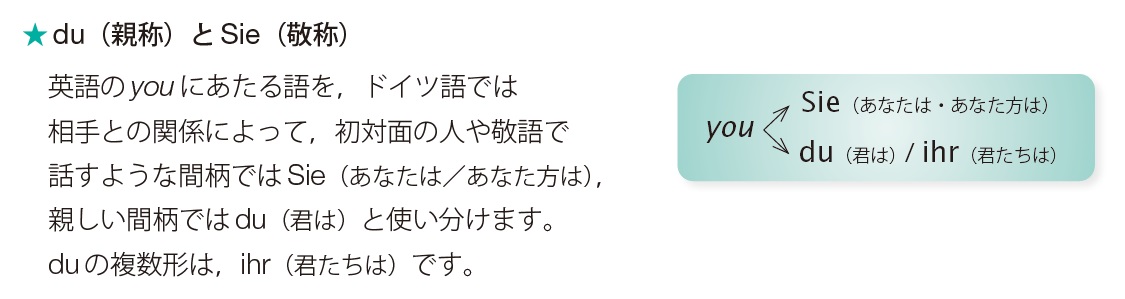 ●
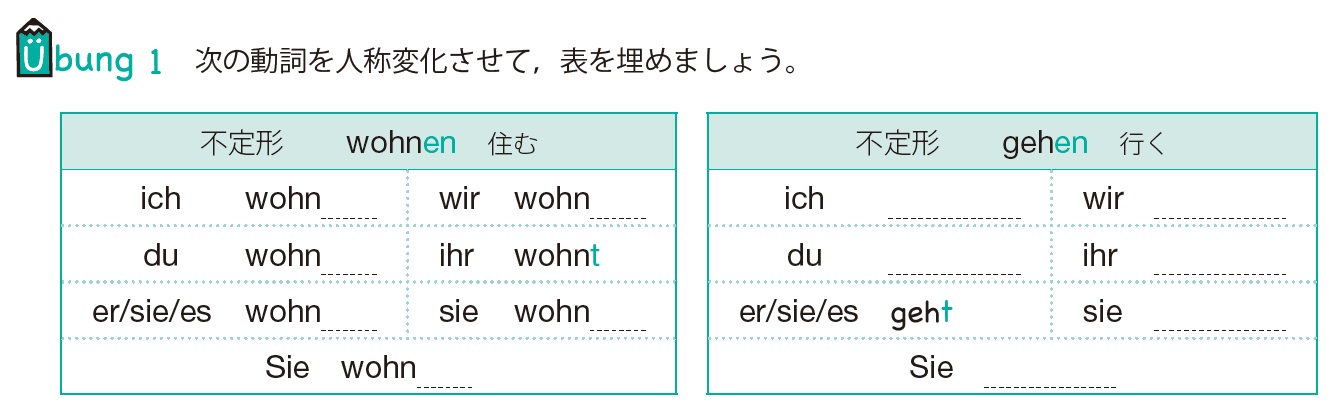 gehe
gehen
en
e
gehst
geht
st
gehen
geht
t
en
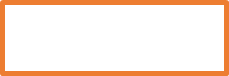 en
gehen
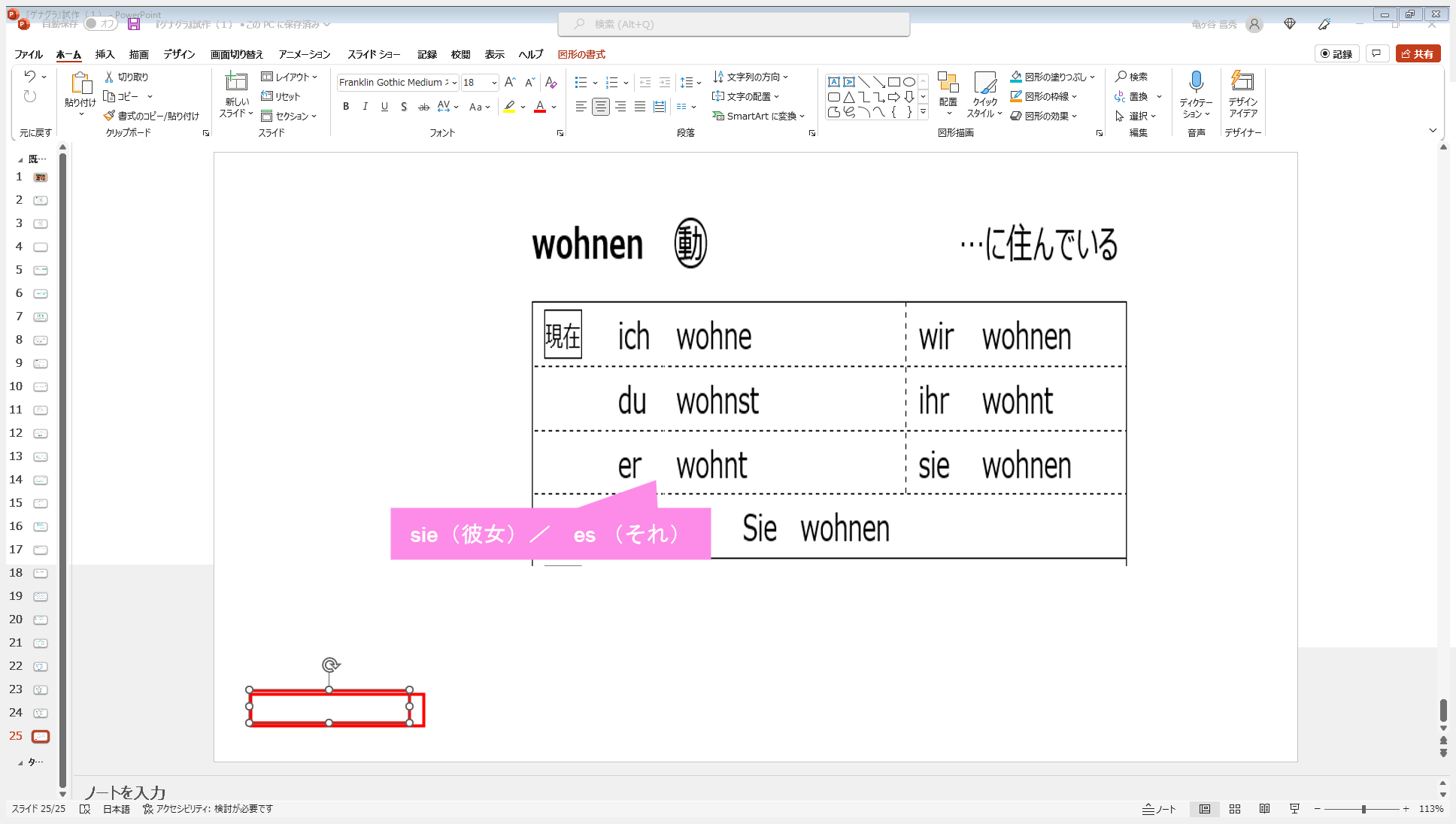 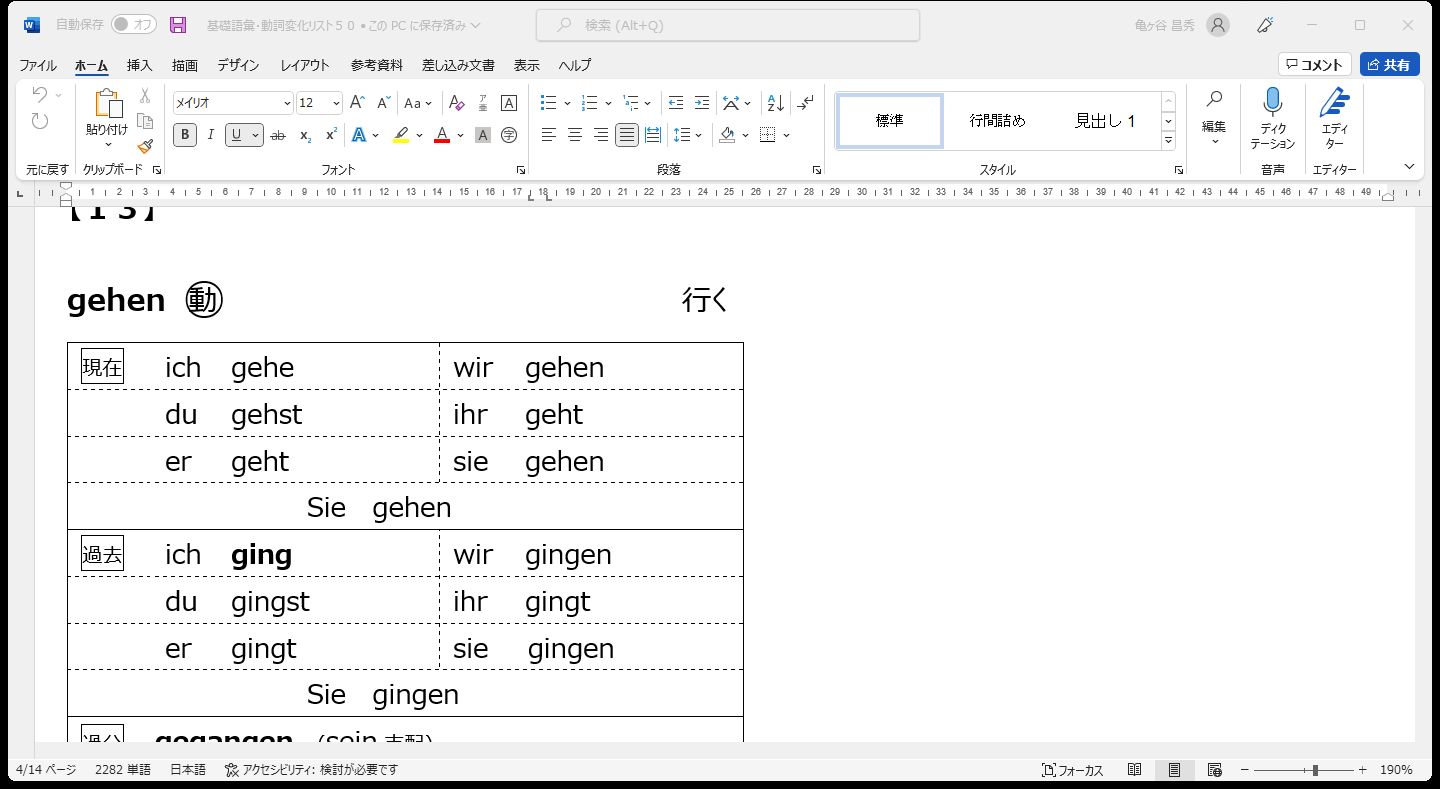 ●
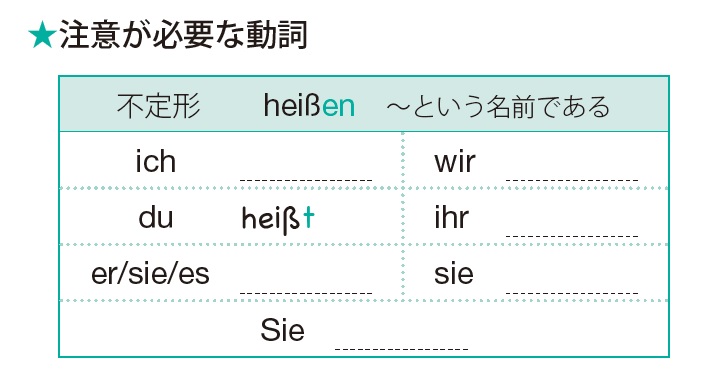 heiße
heißen
heißt
heißt
heißen
heißen
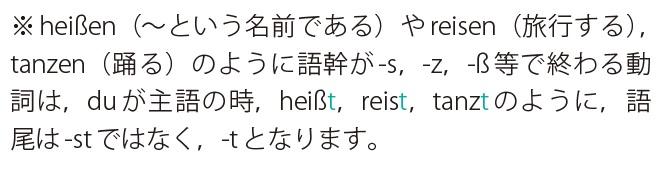 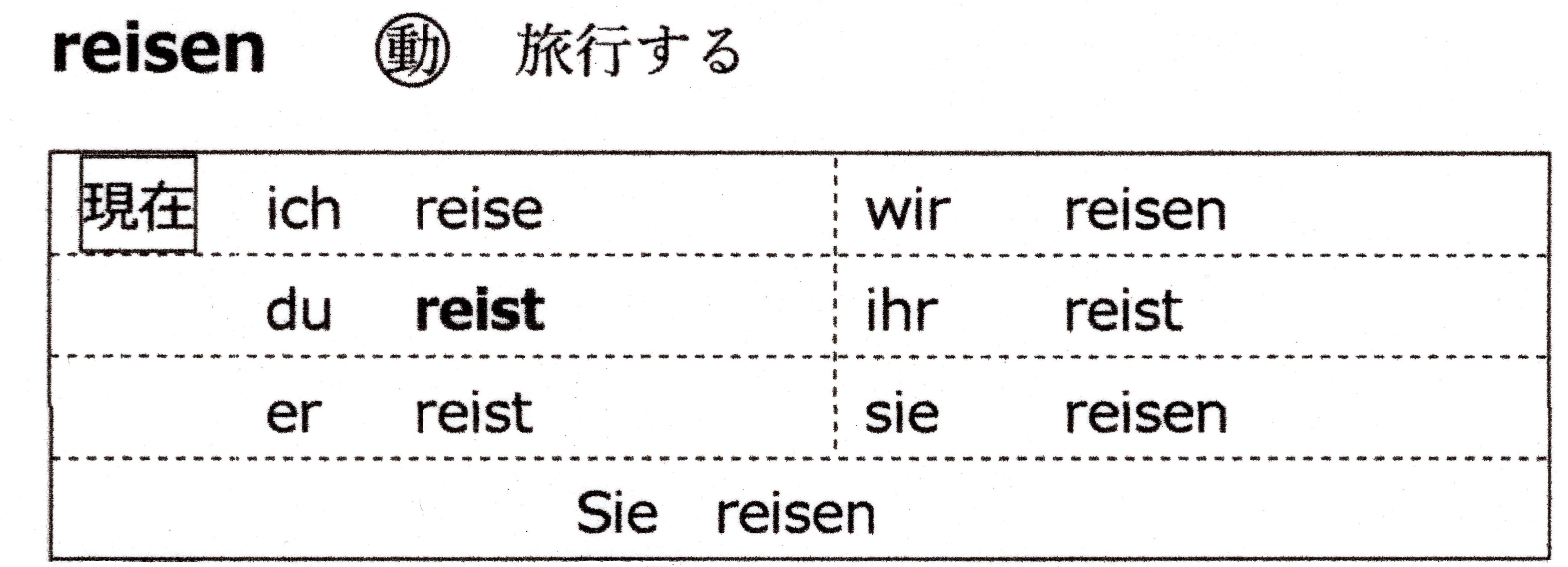 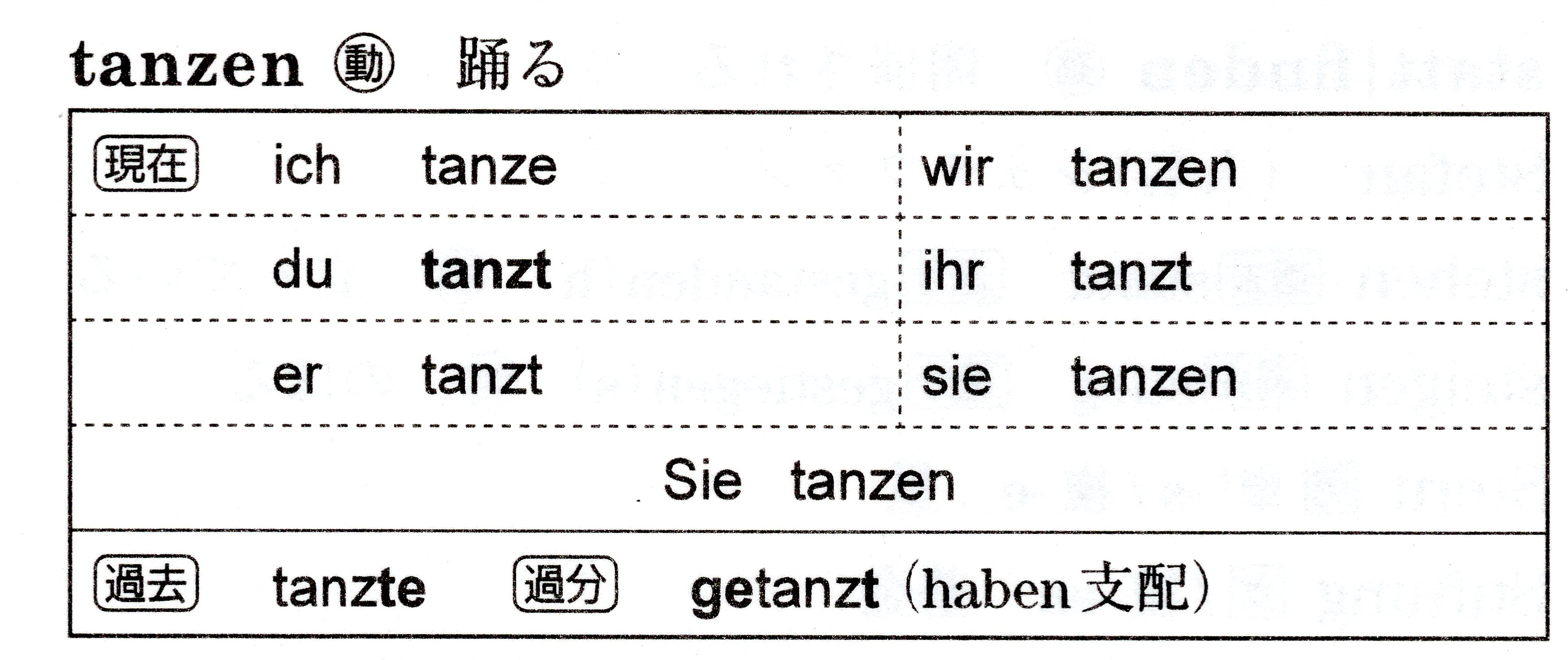 ●
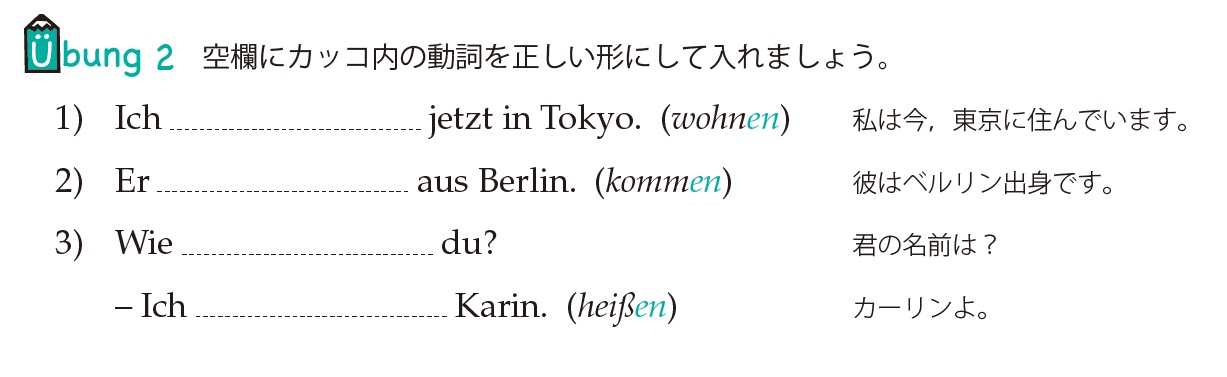 wohne
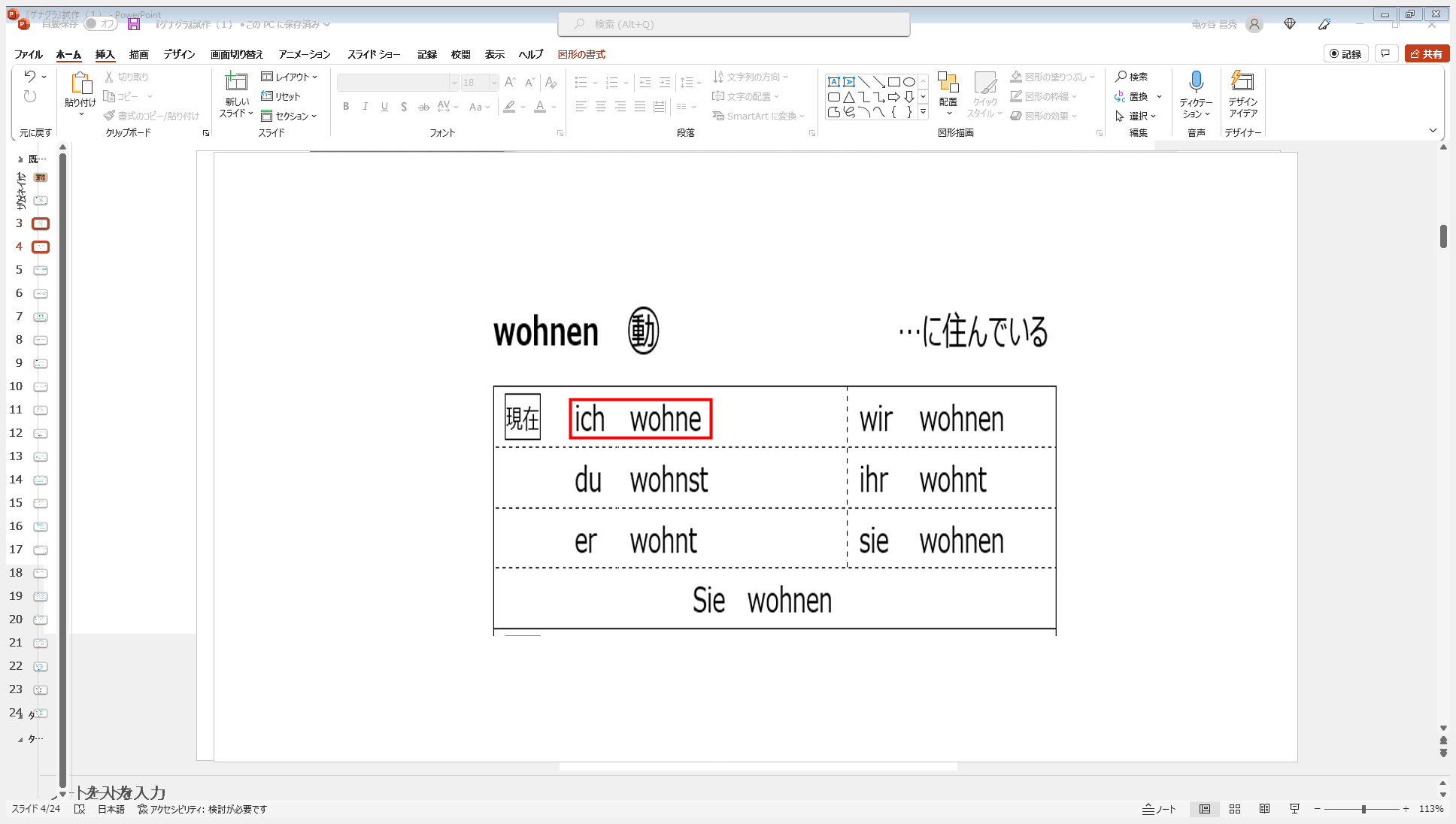 kommt
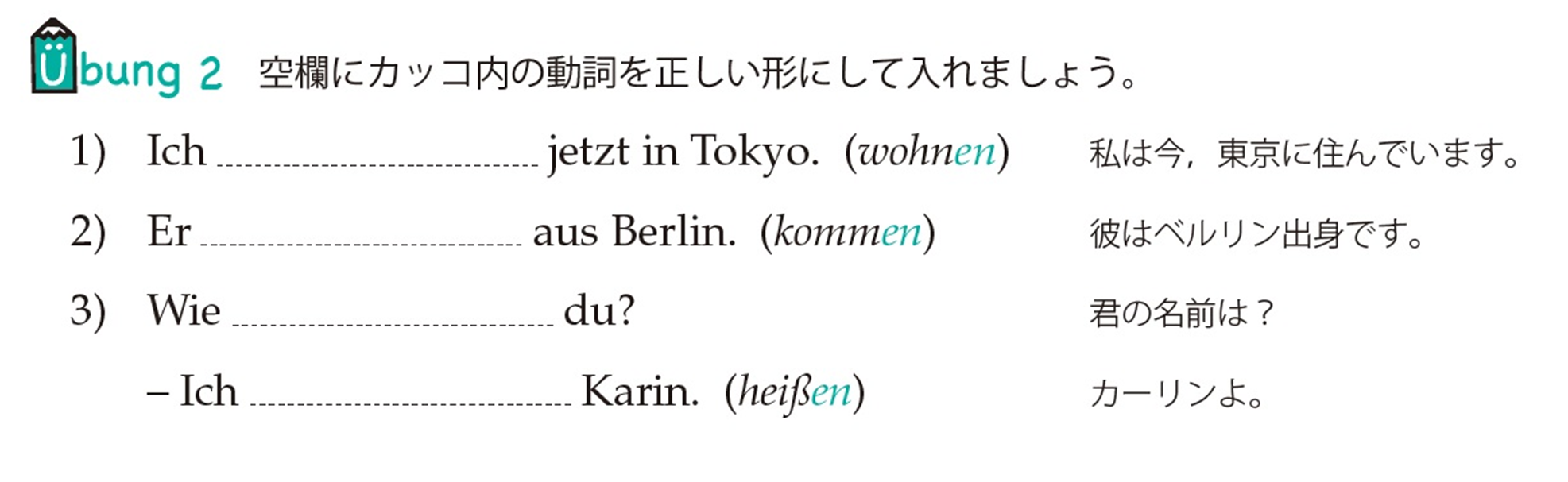 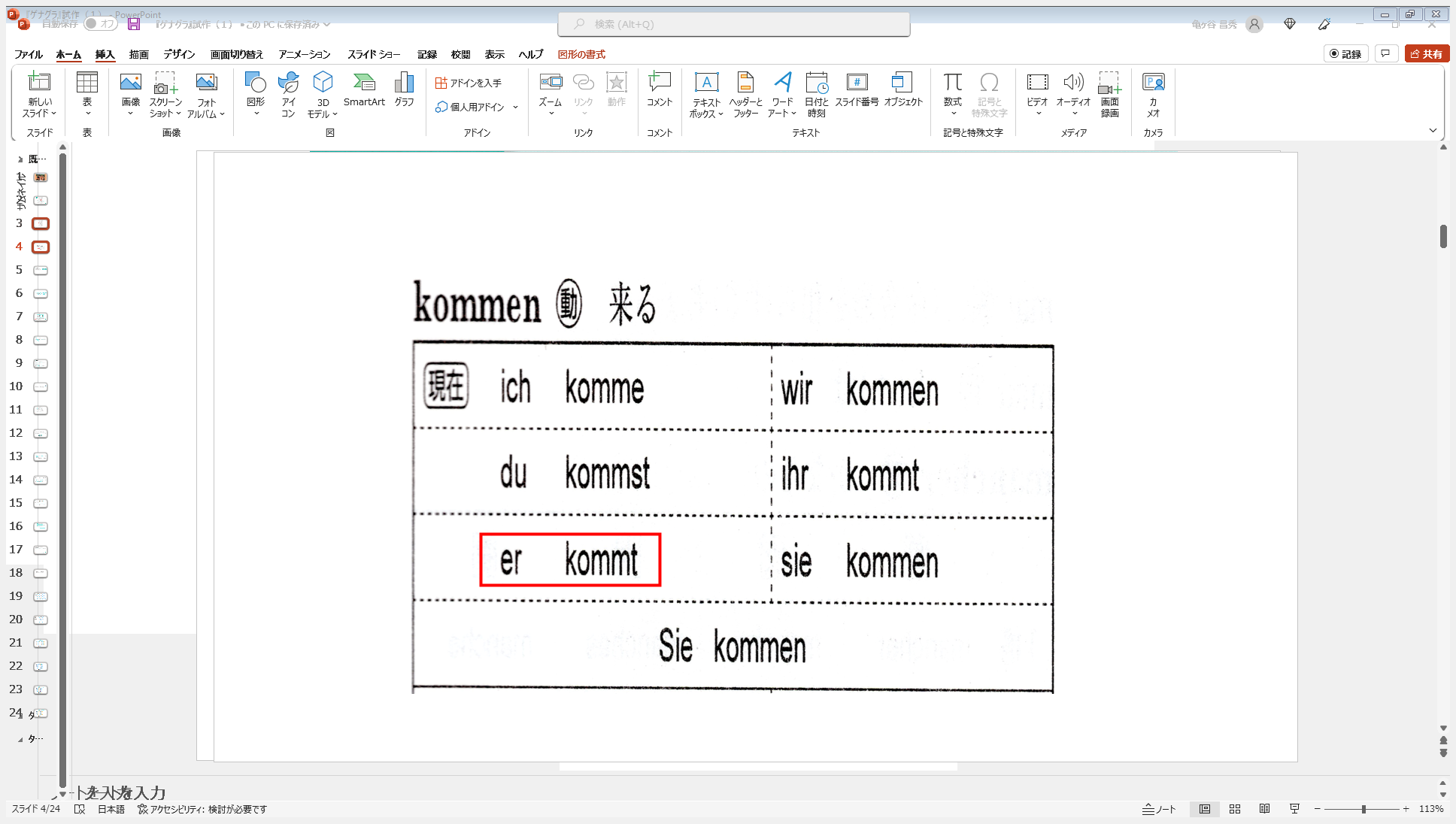 heißt
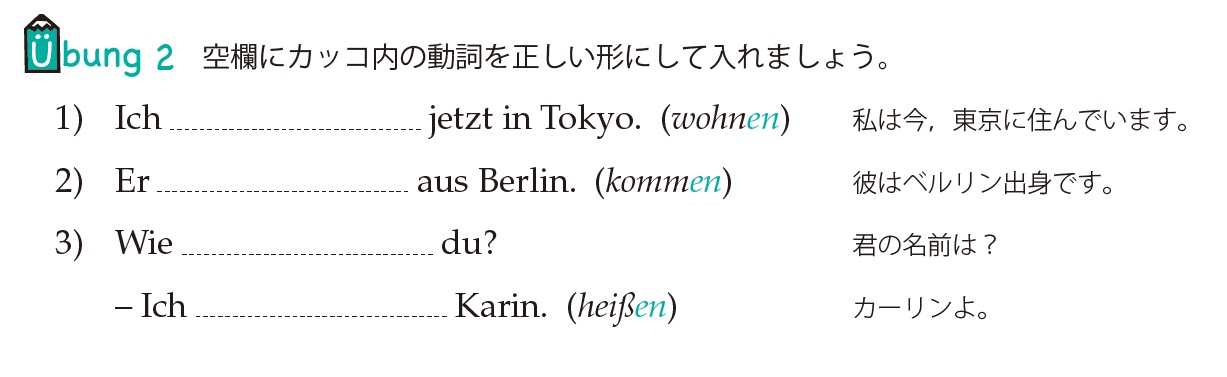 heiße
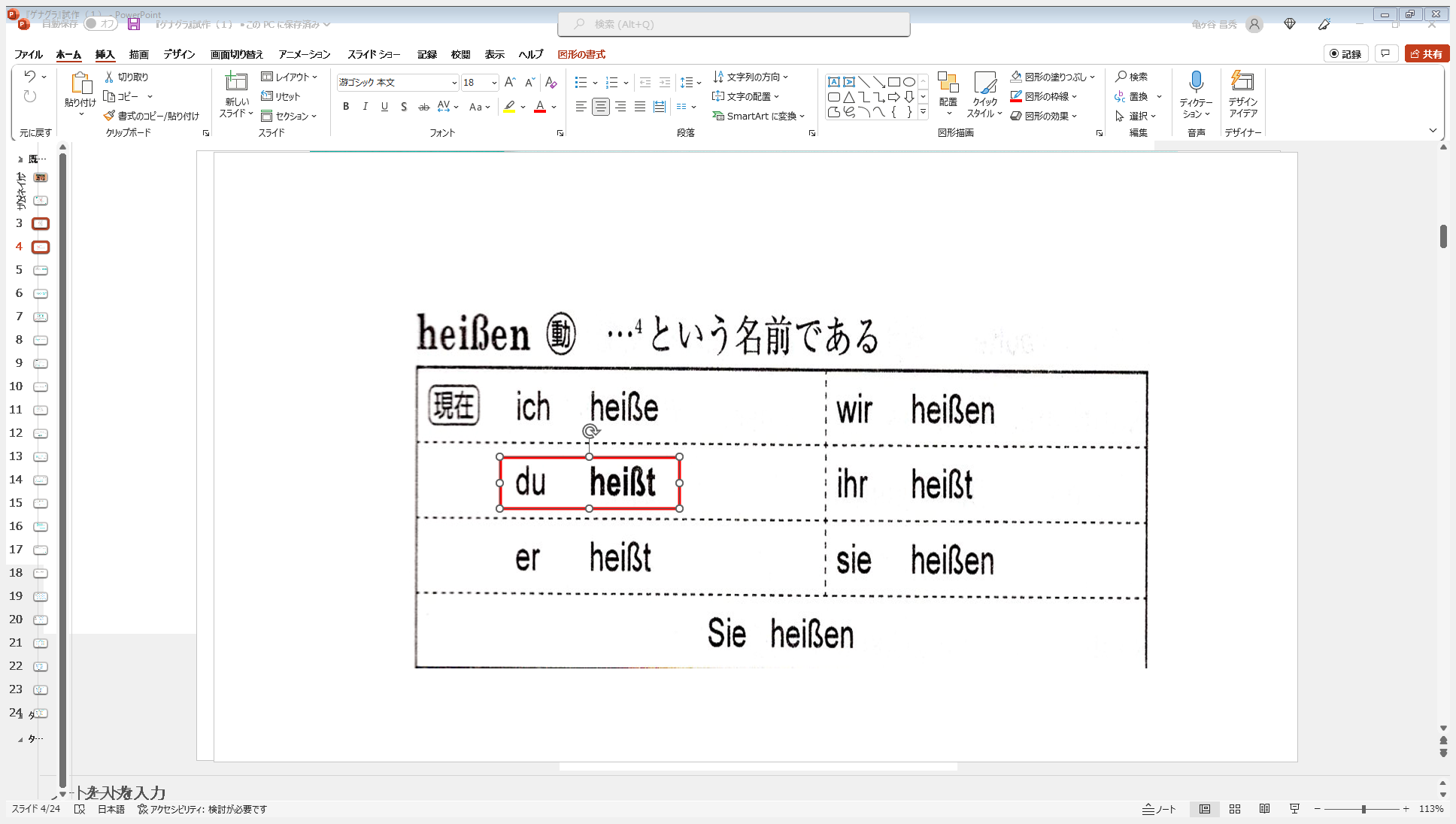 ●
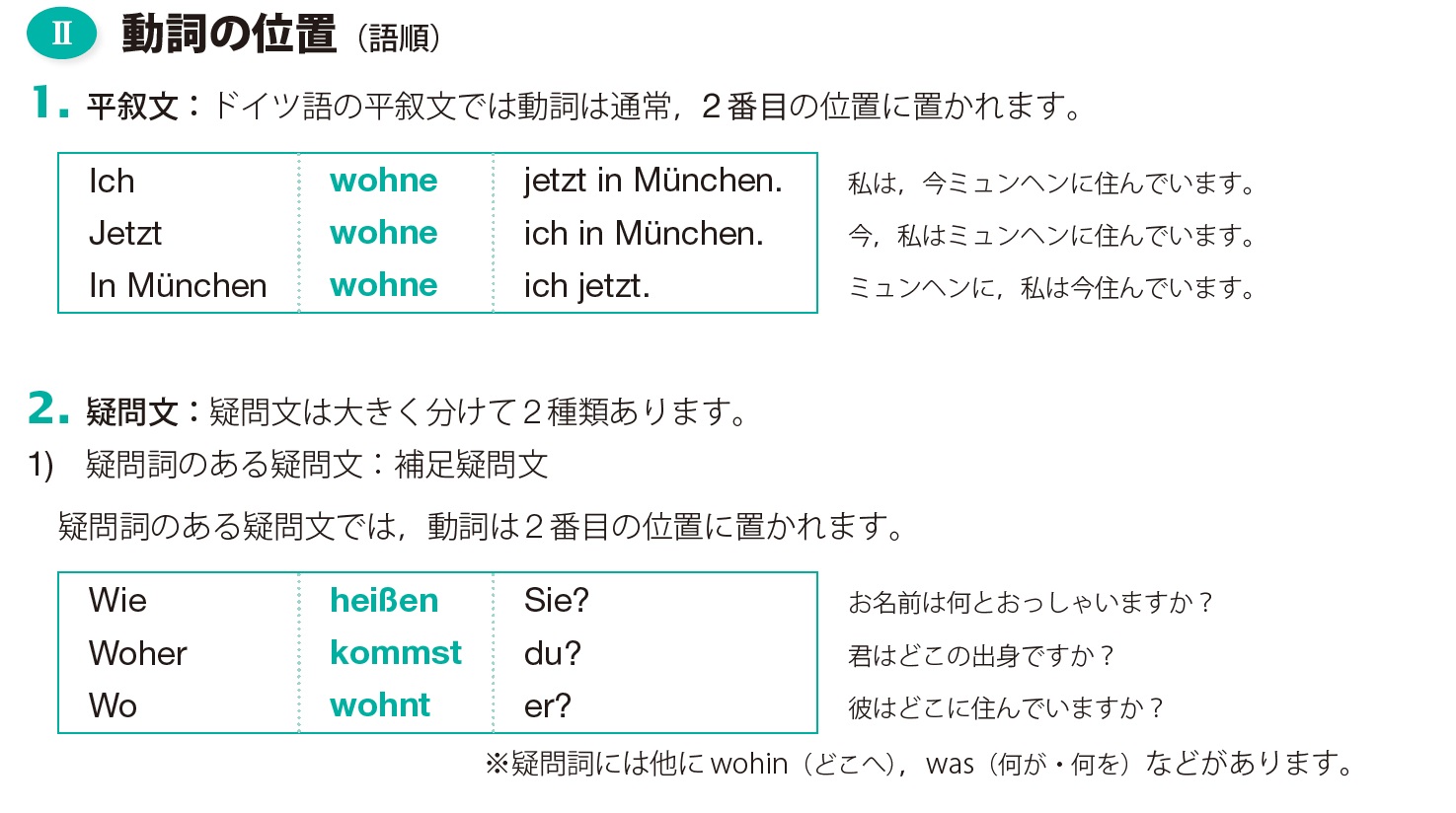 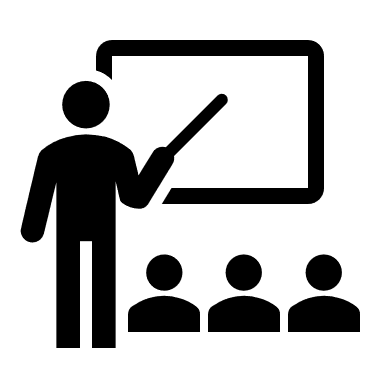 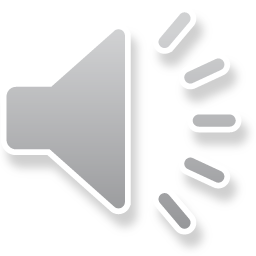 ●
Wo
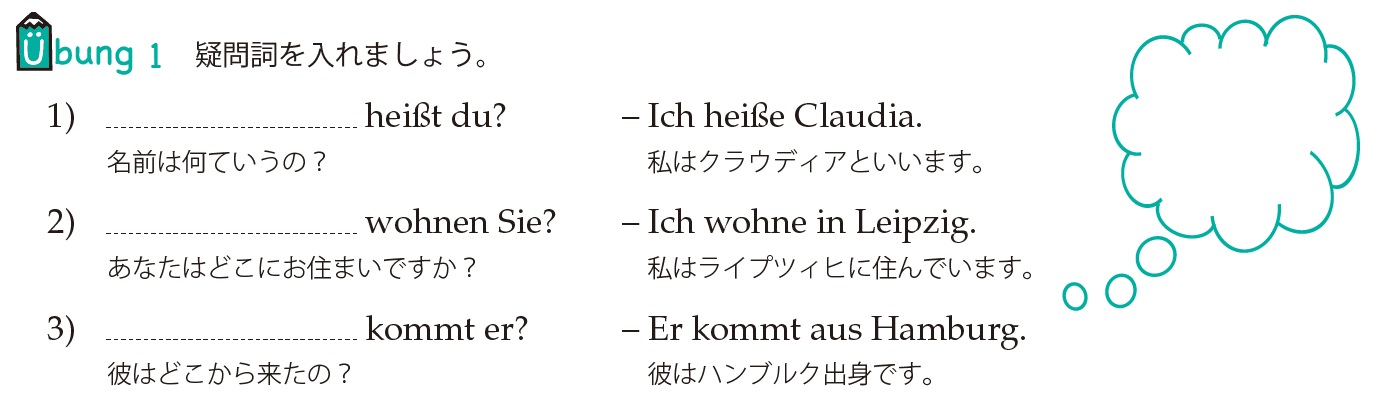 Wie
Woher
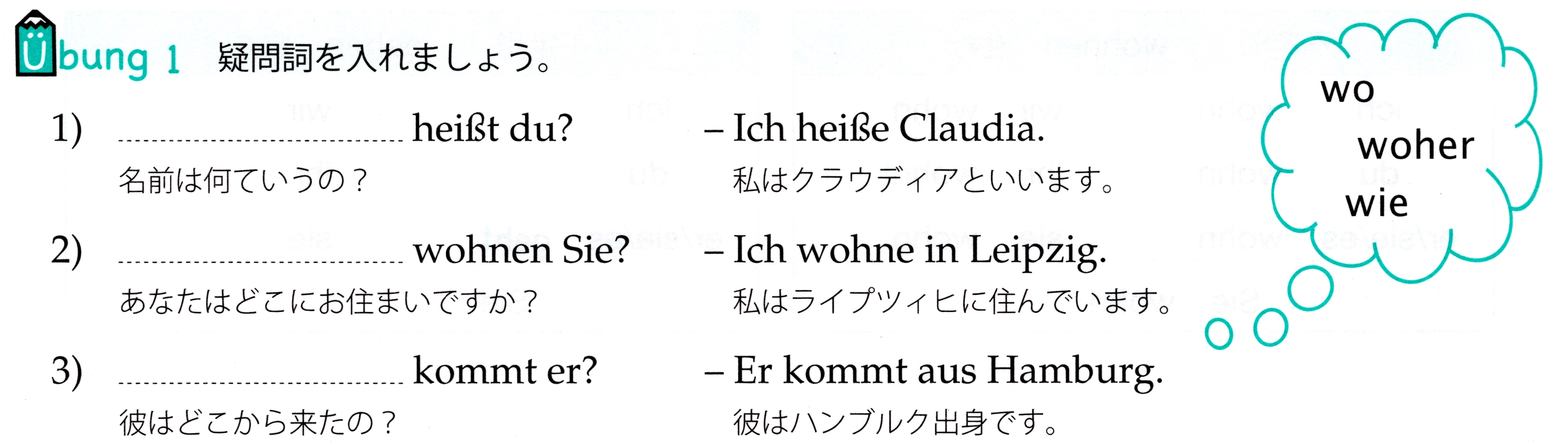 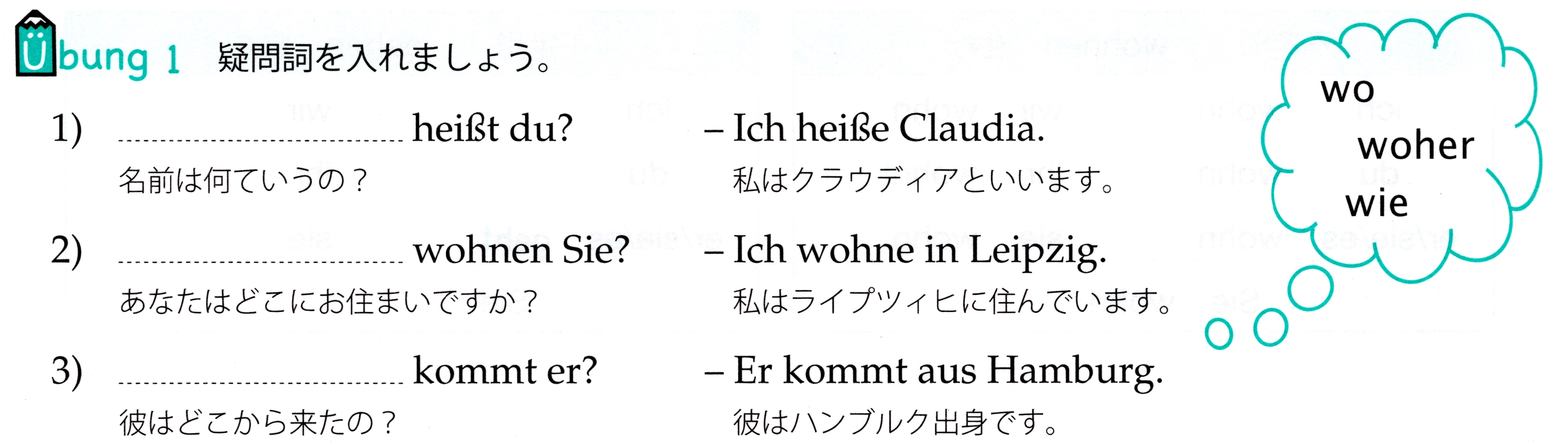 ●
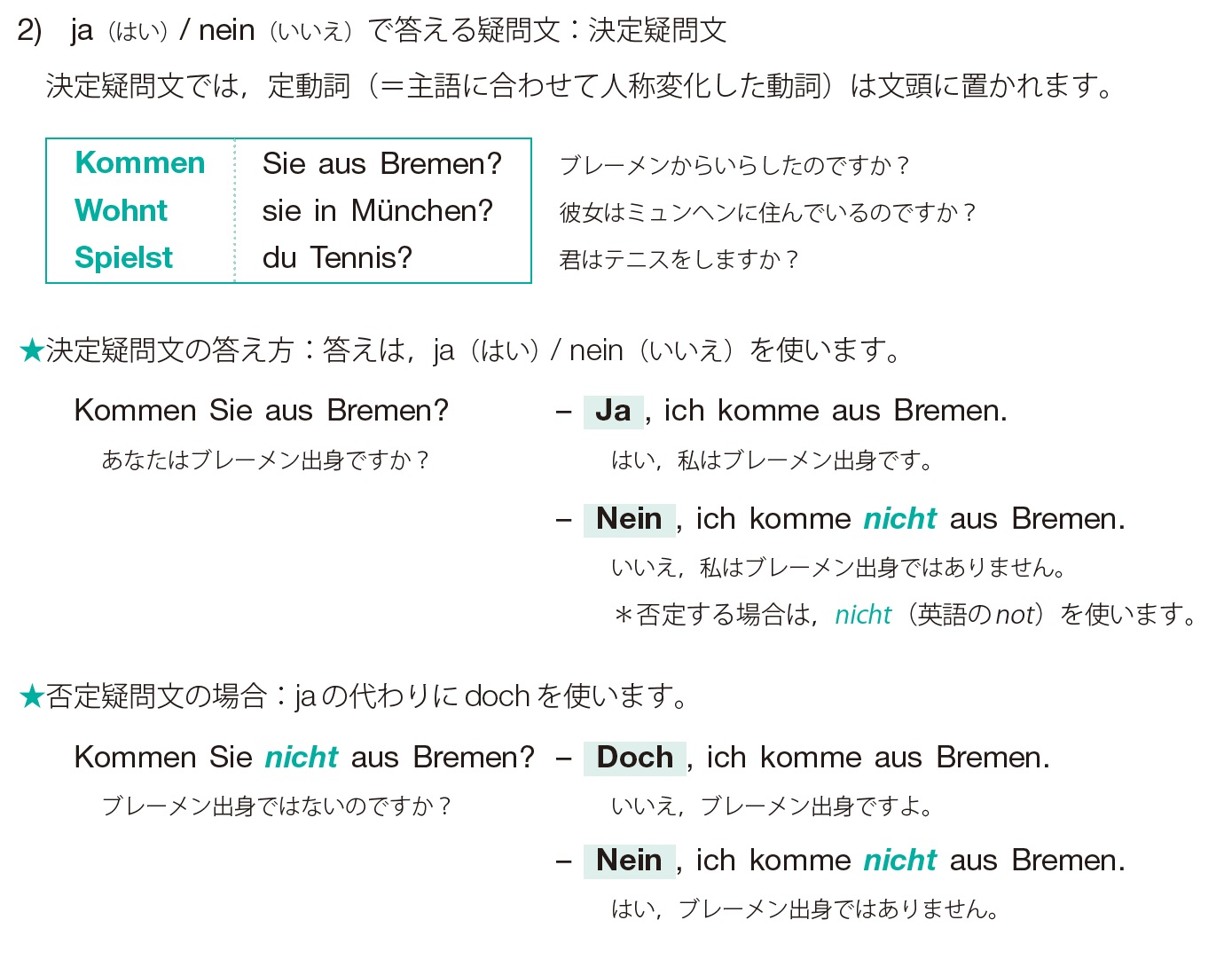 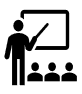 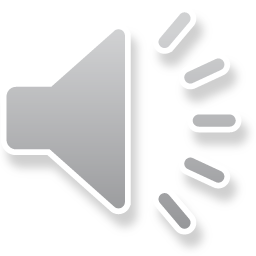 ●
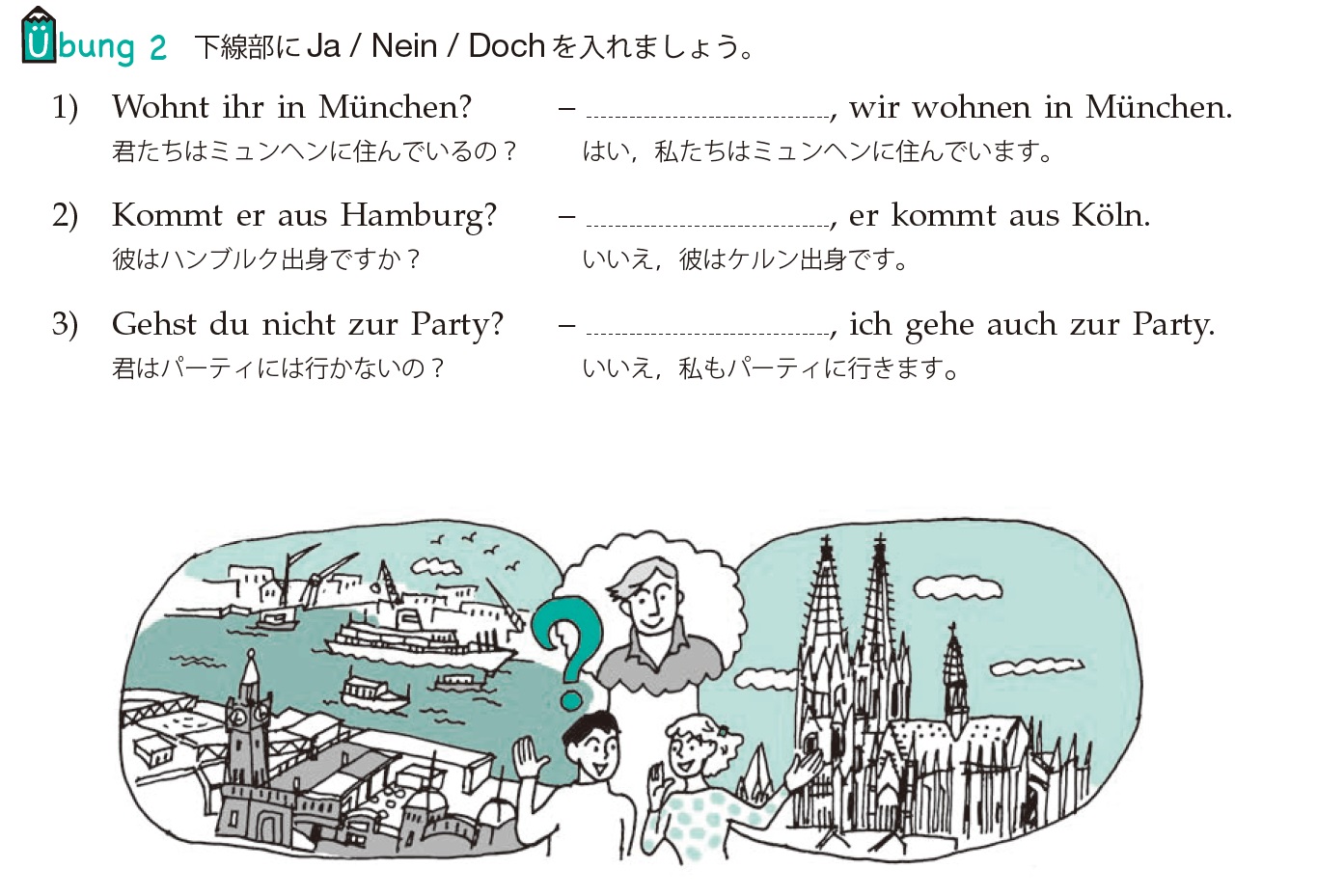 Ja
Nein
Doch
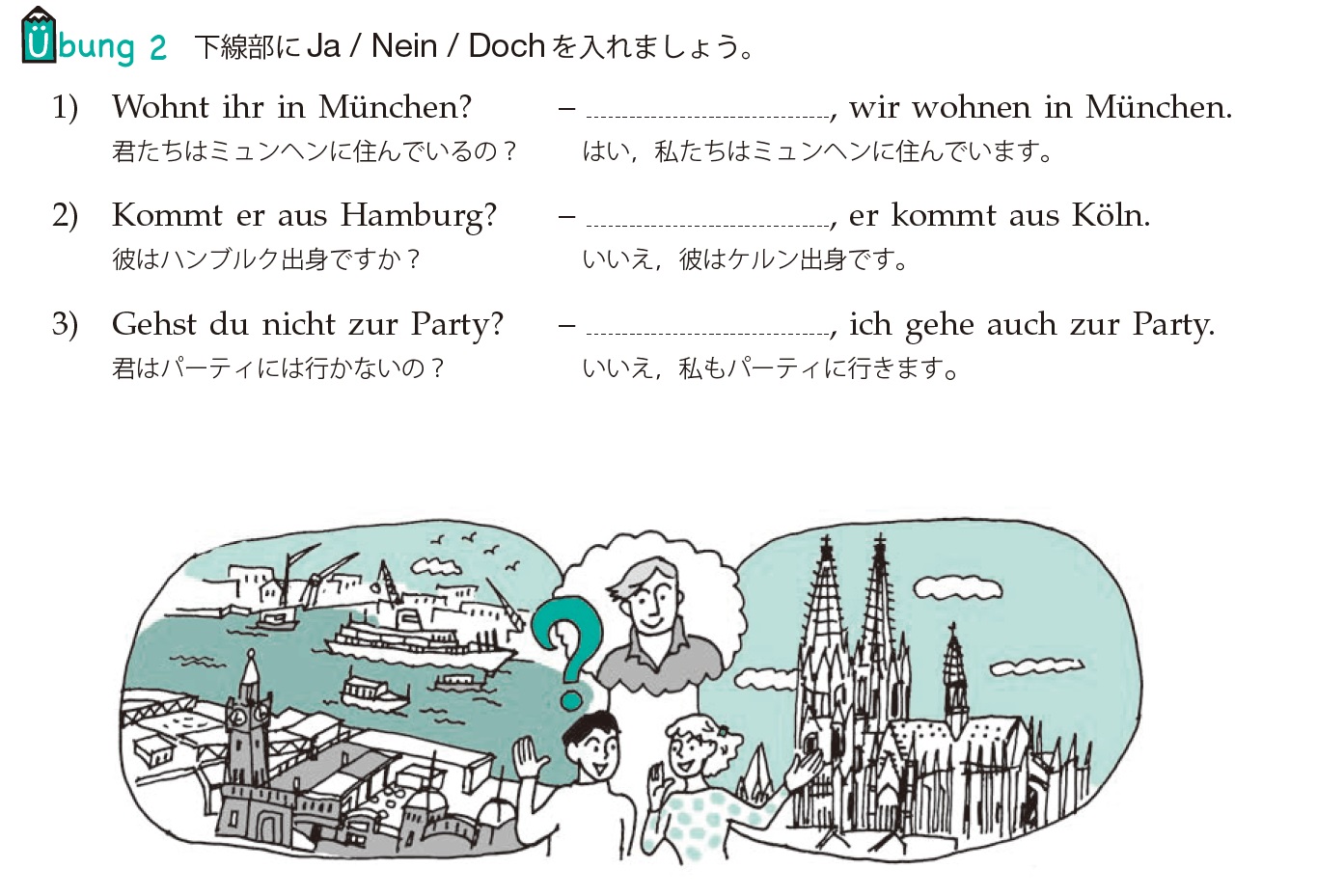 ●
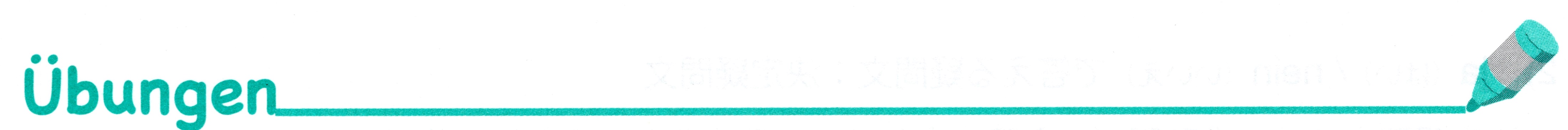 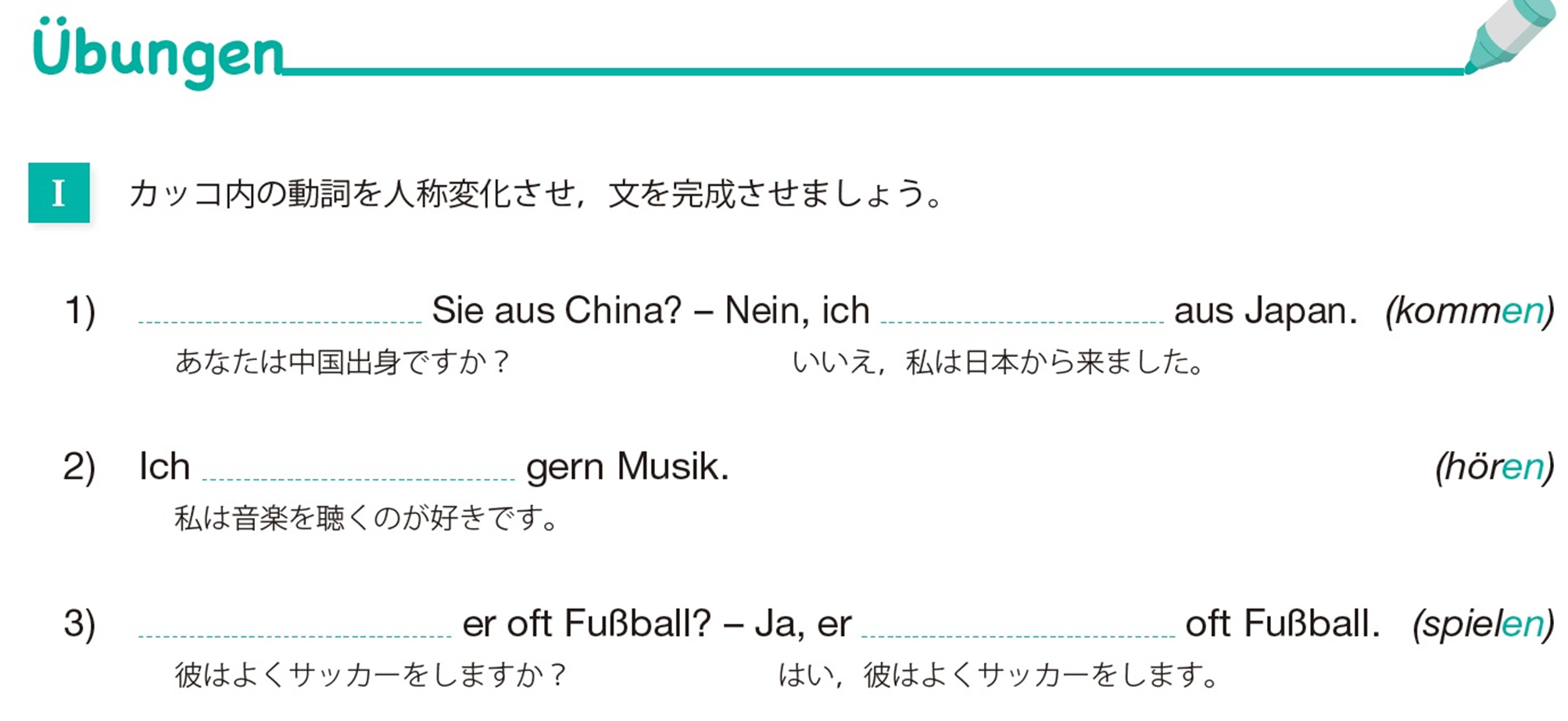 Kommen
komme
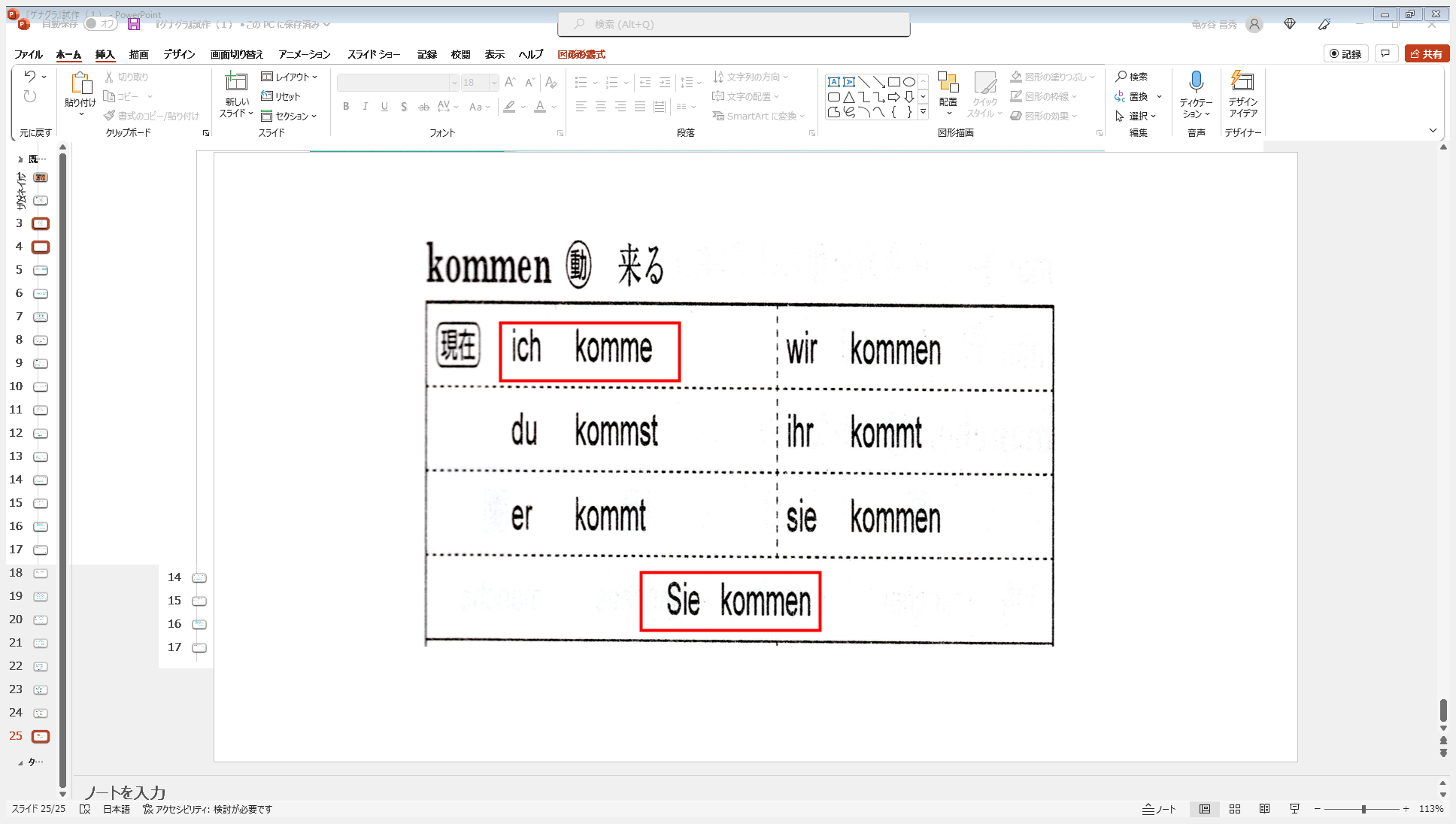 höre
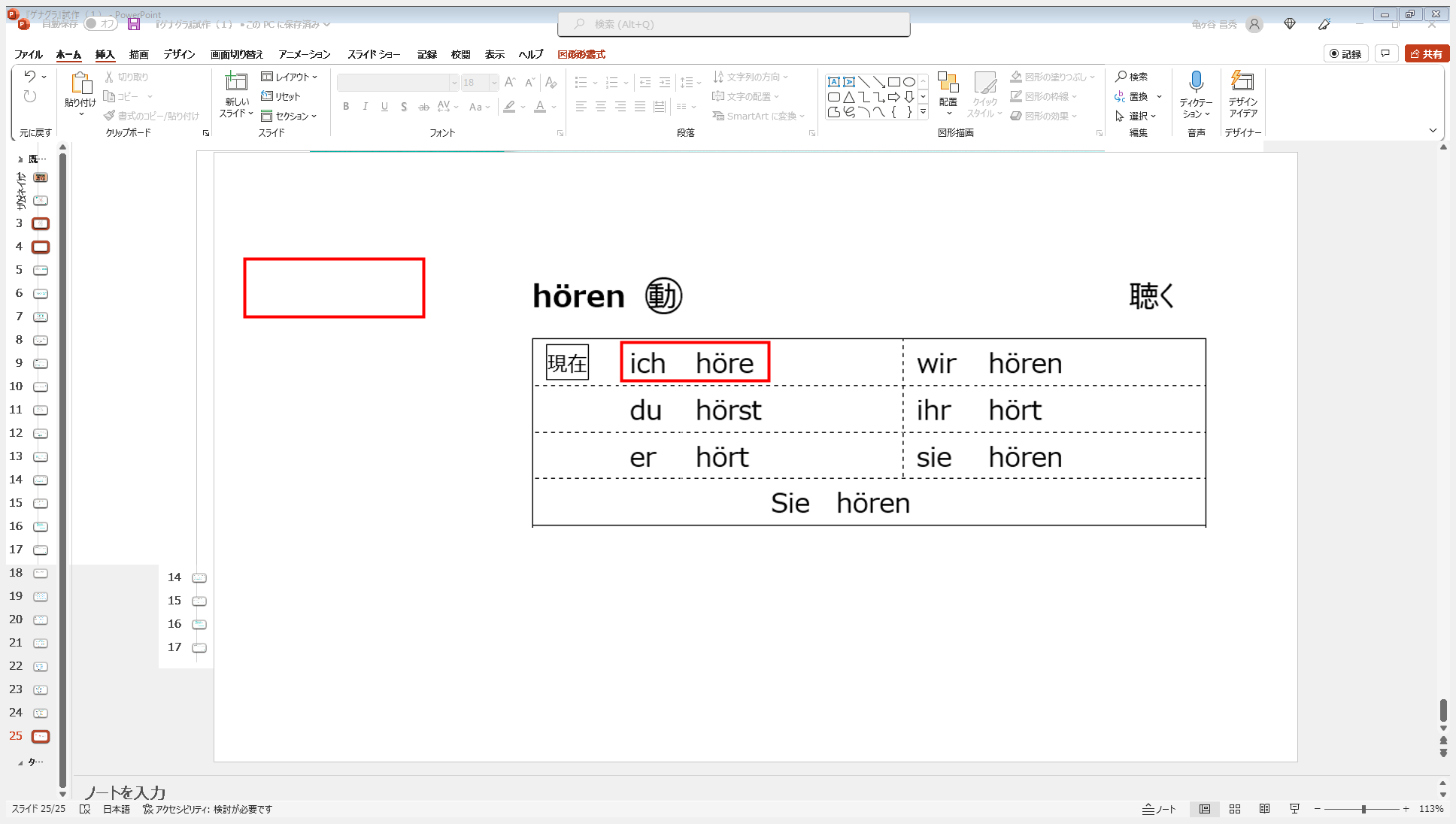 Spielt
spielt
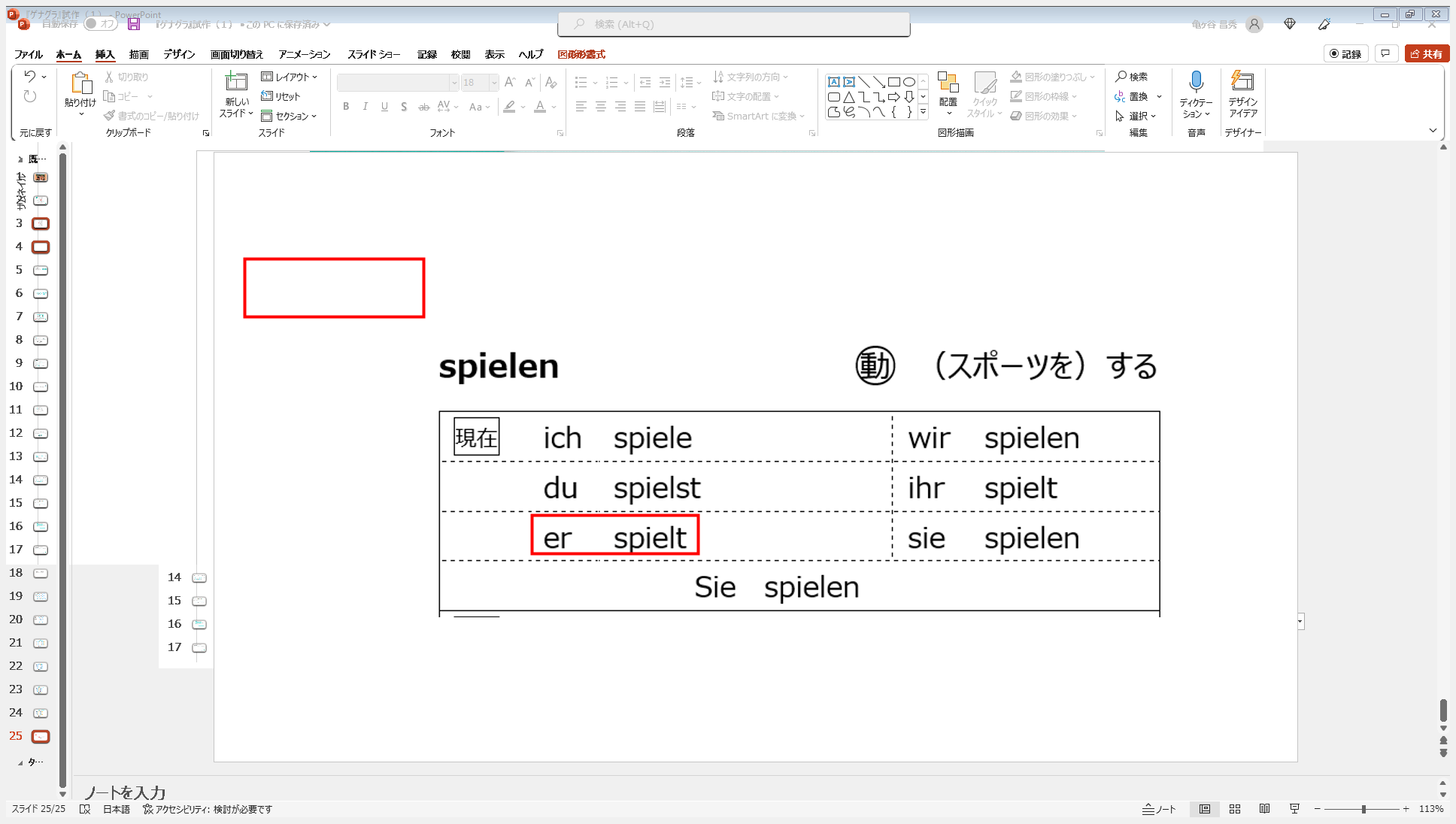 ●
gehst
gehe
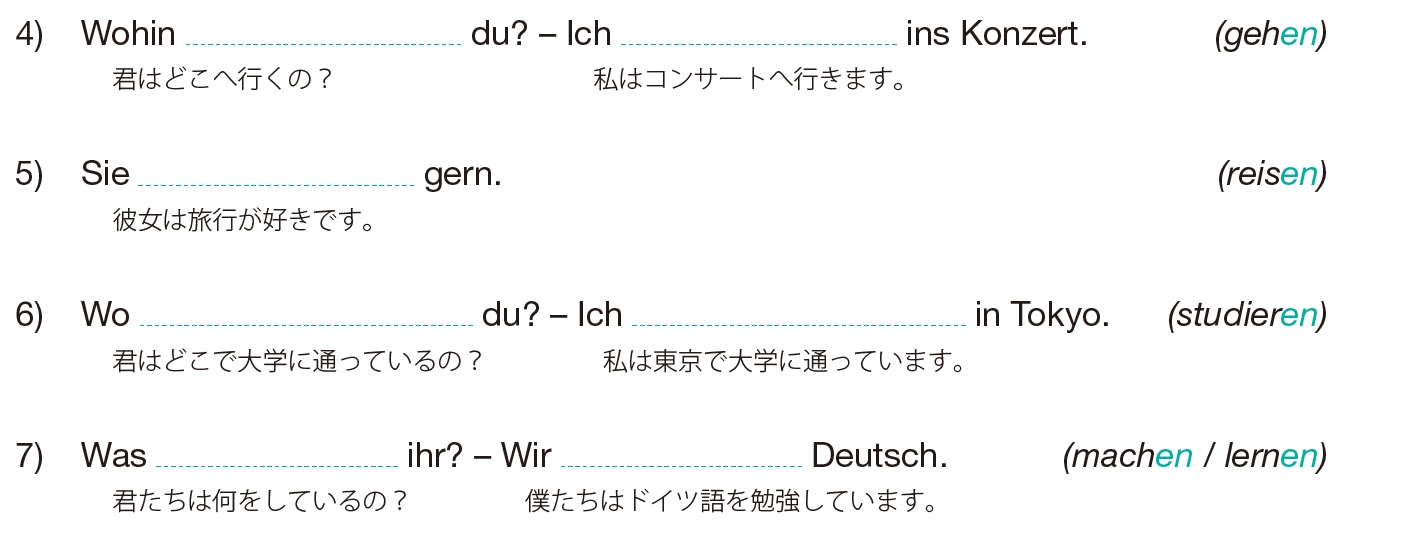 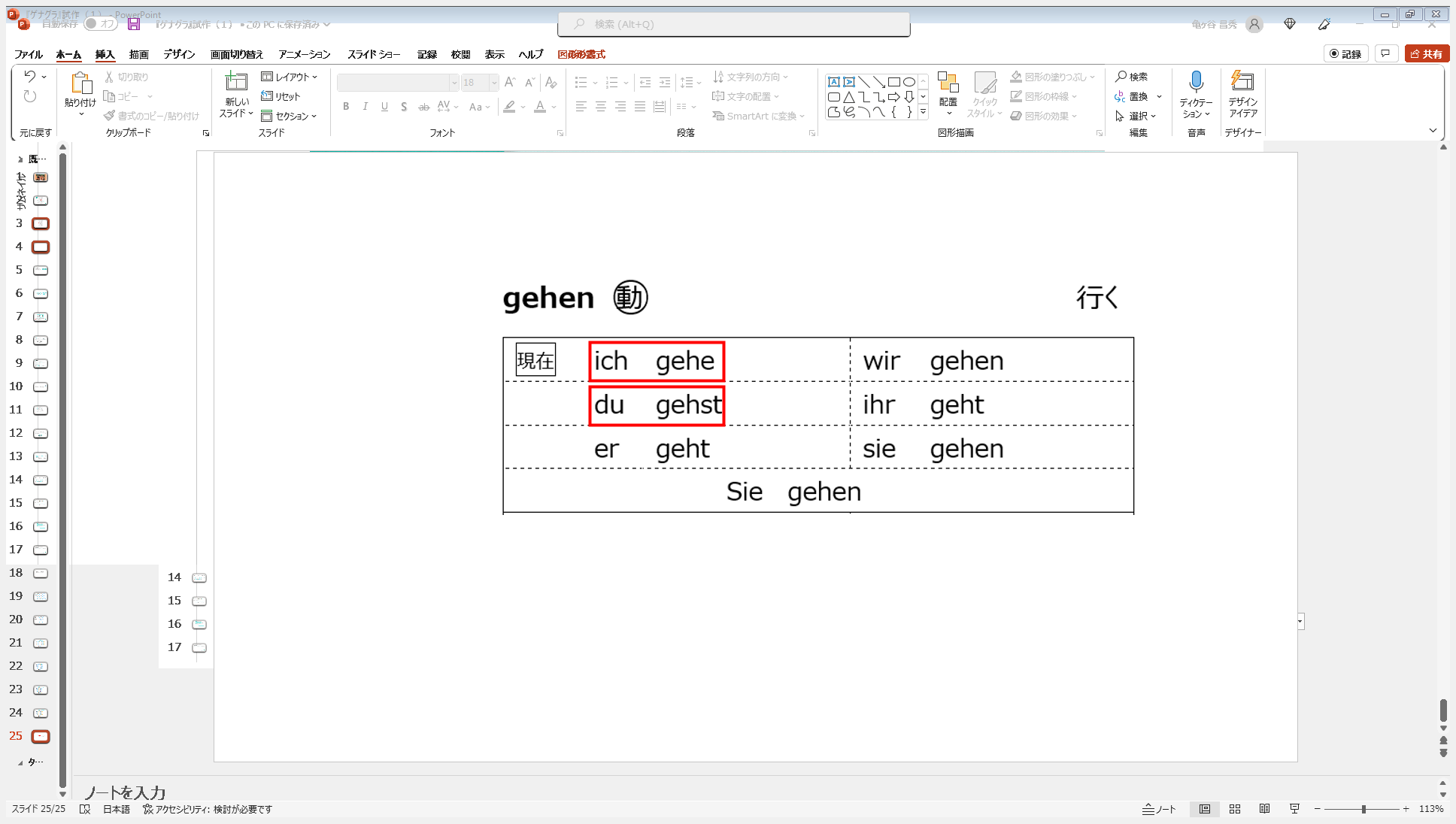 reist
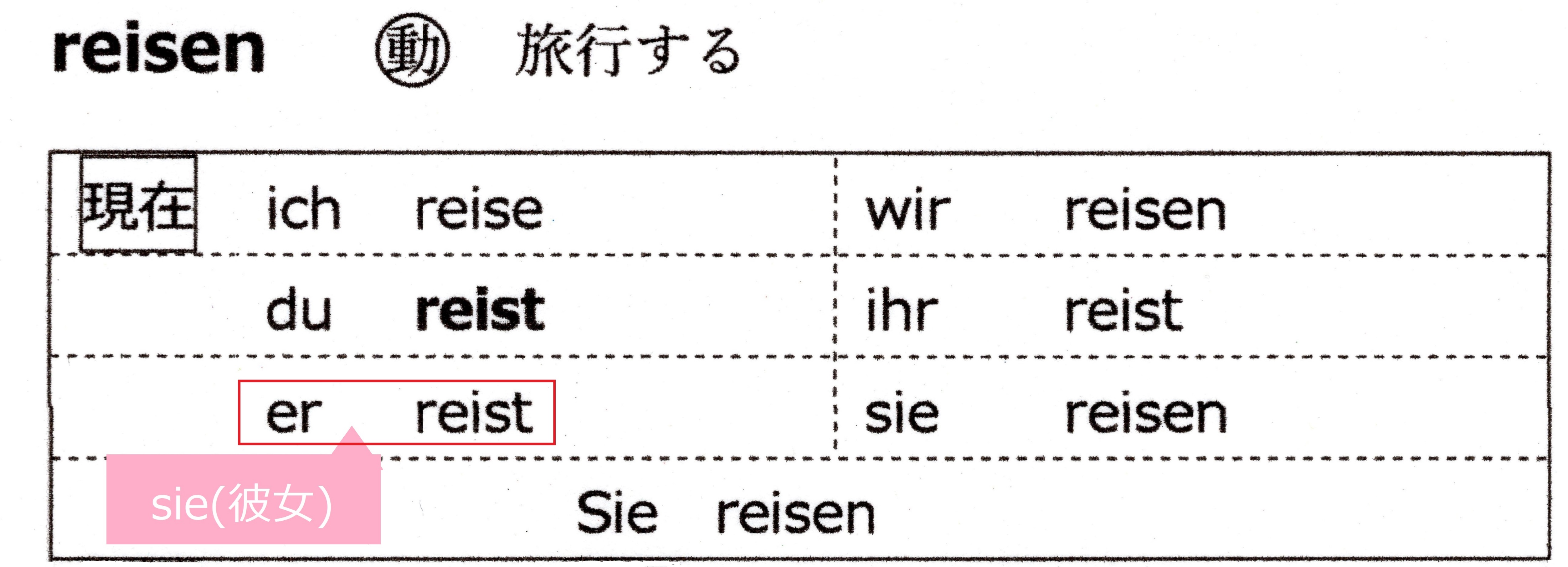 studierst
studiere
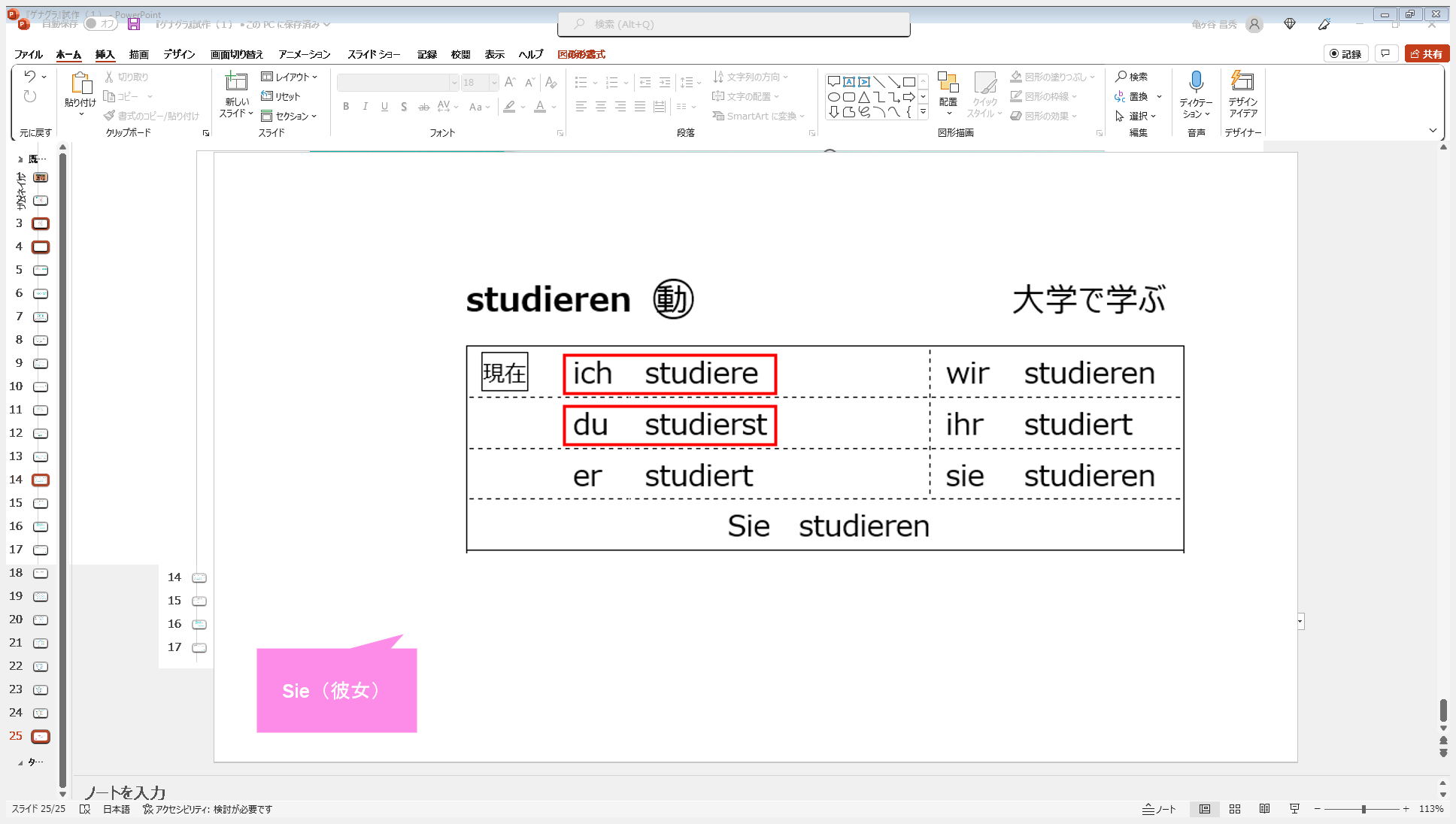 macht
lernen
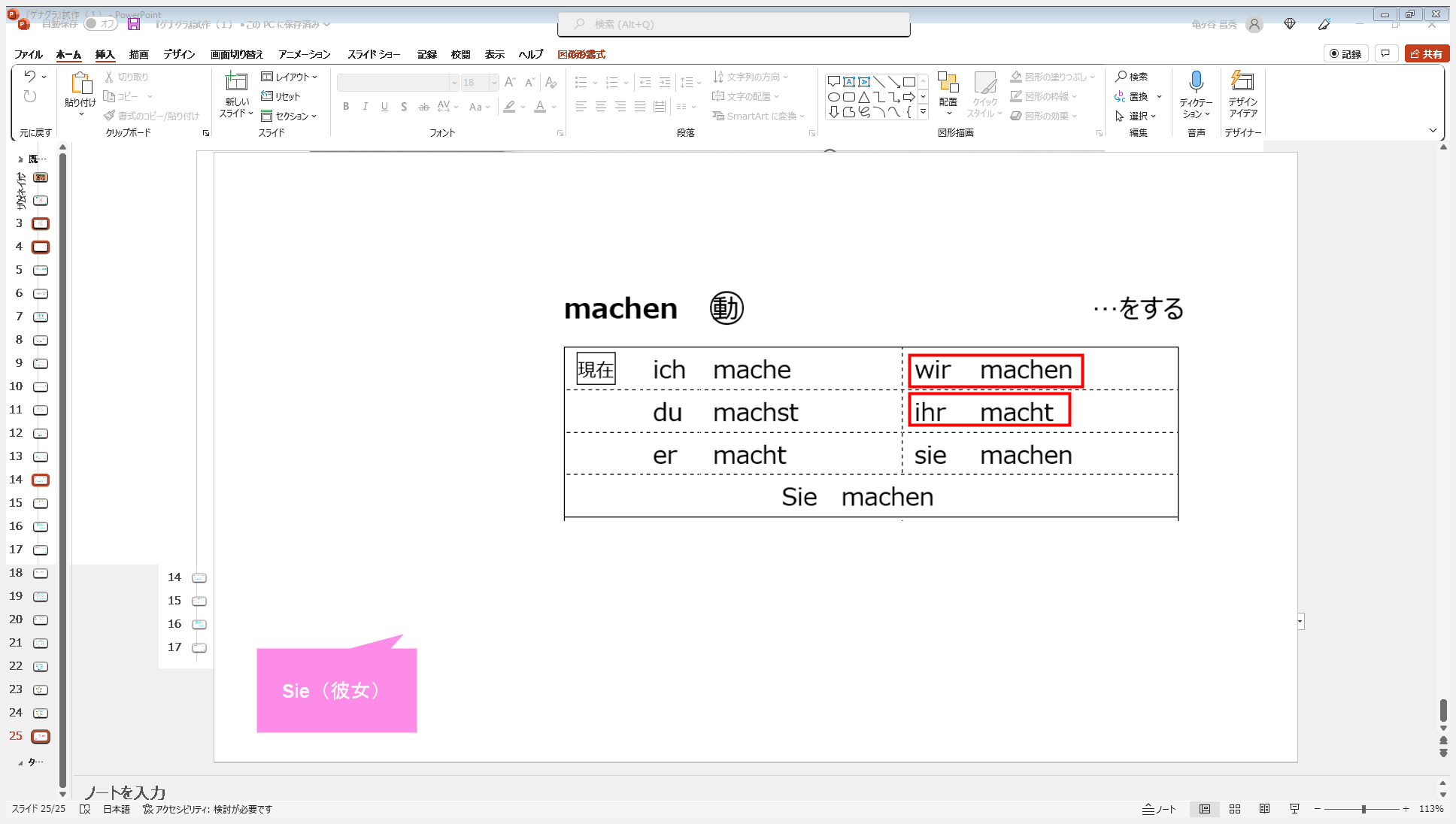 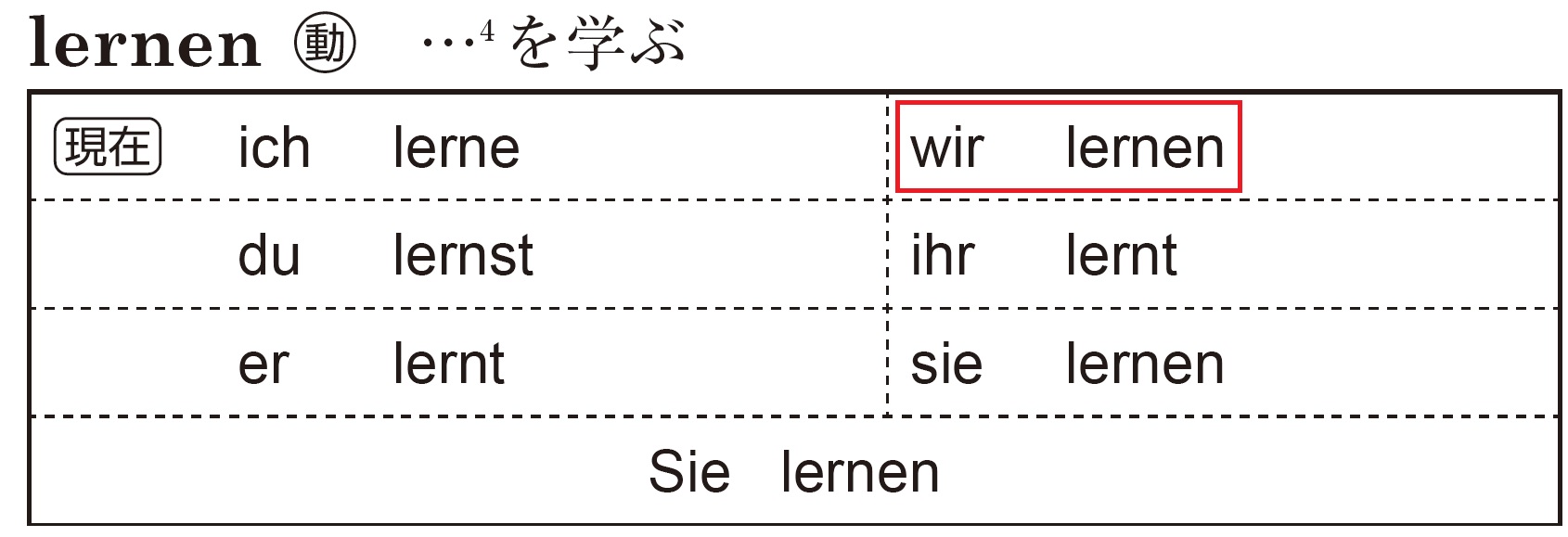 ●
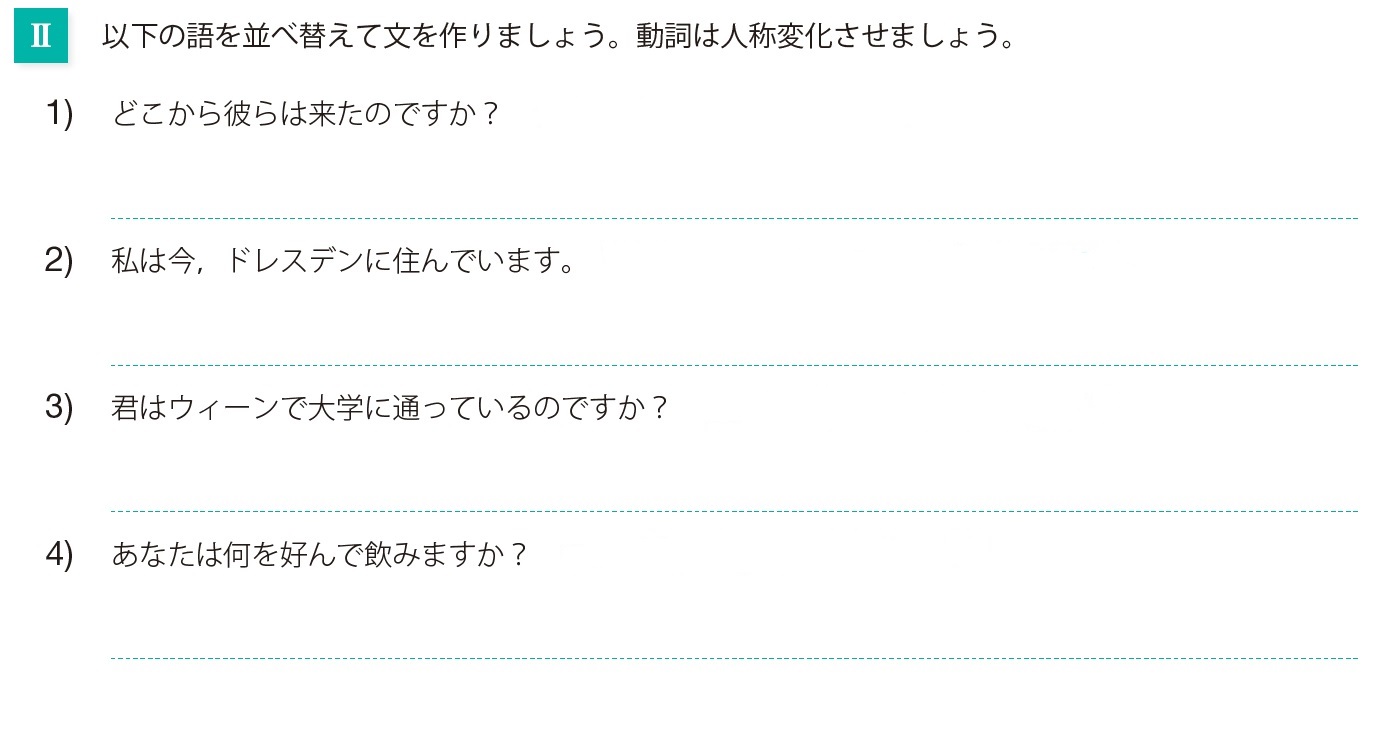 sie
kommen
?
woher
／        ／           　　  ／
.
wohnen
ich
in Dresden
jetzt
／         ／                      ／　　　　／
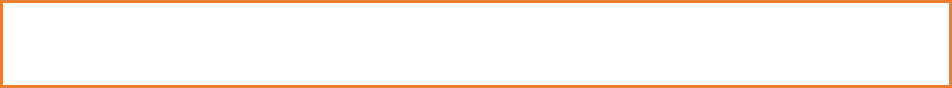 studieren
?
du
in Wien
／　　　　／　　　　　／
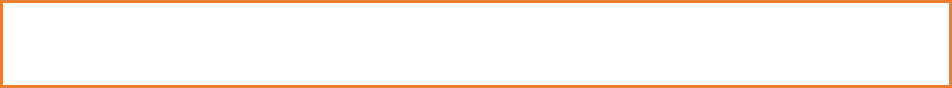 was
gern
trinken
?
Sie
／　　／　　 ／　　　  ／
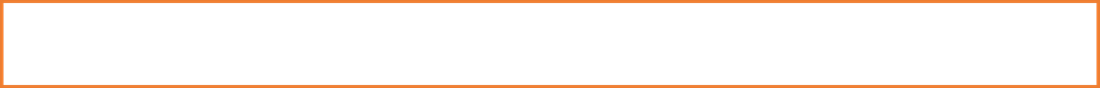 ●
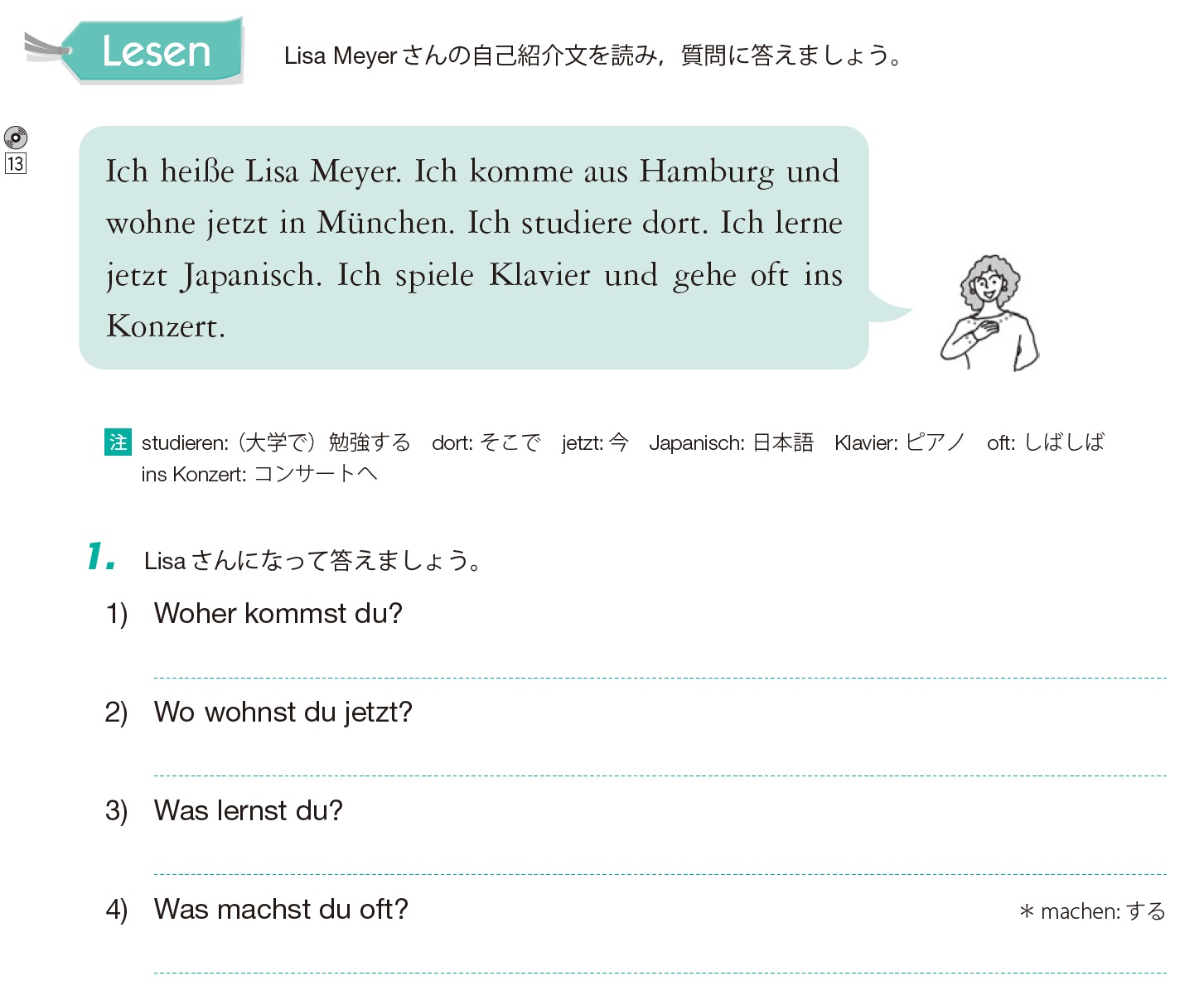 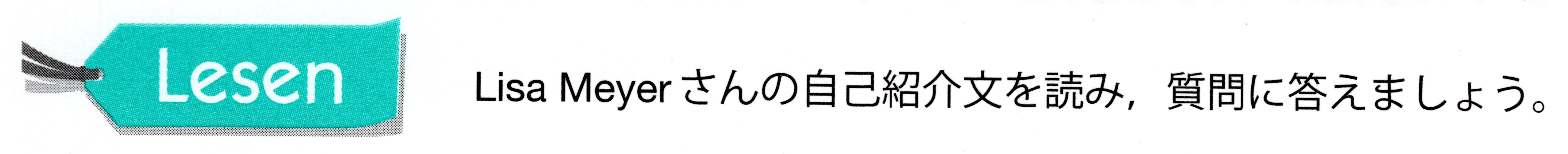 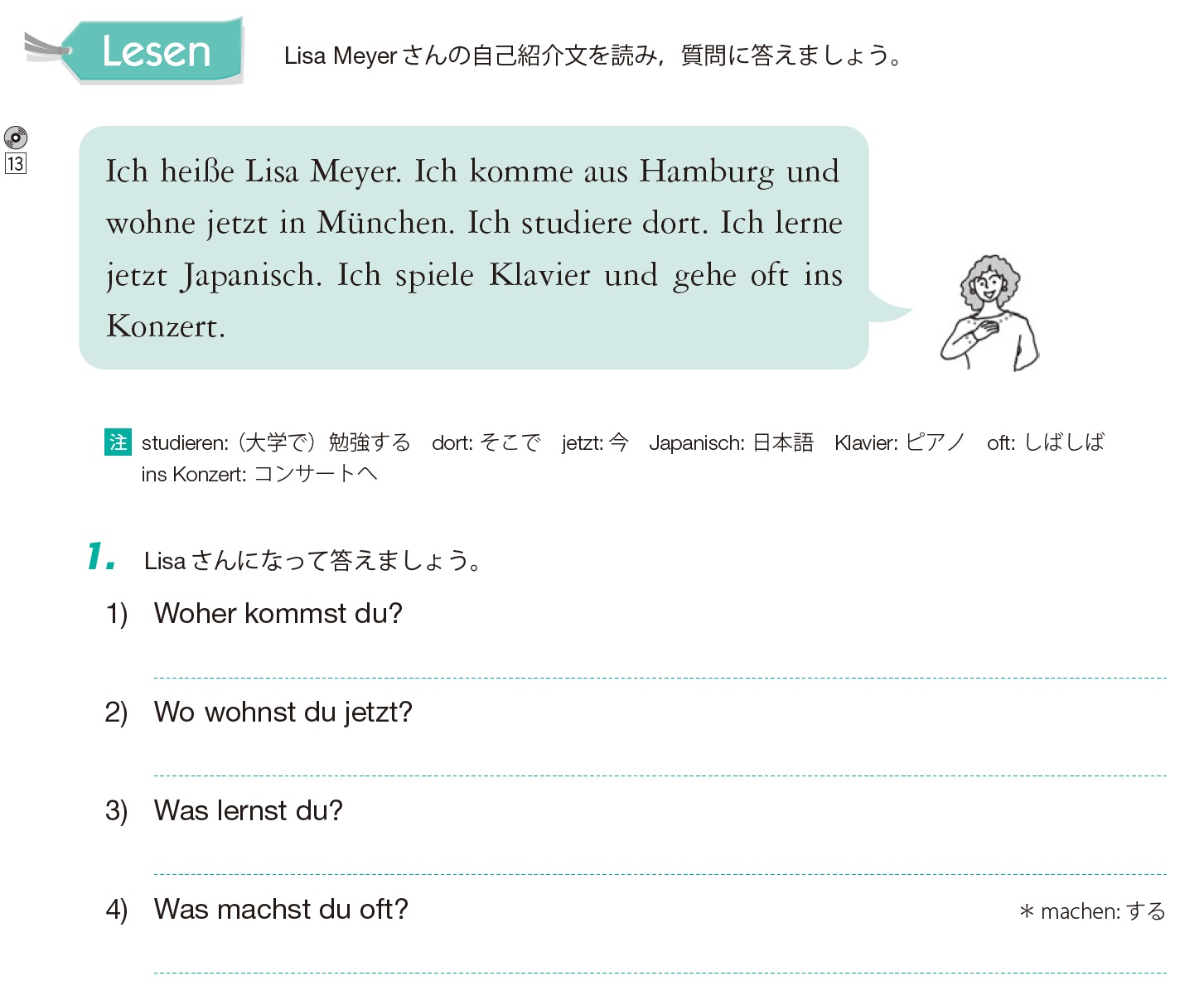 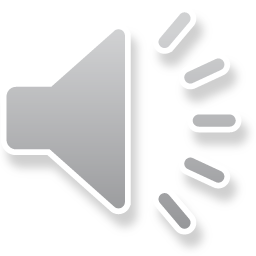 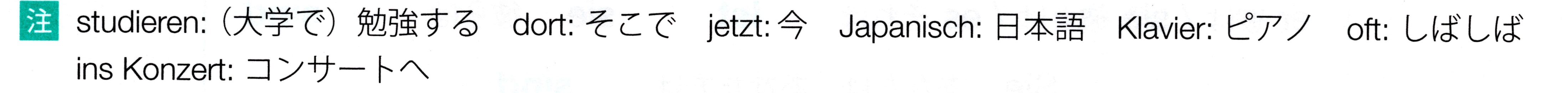 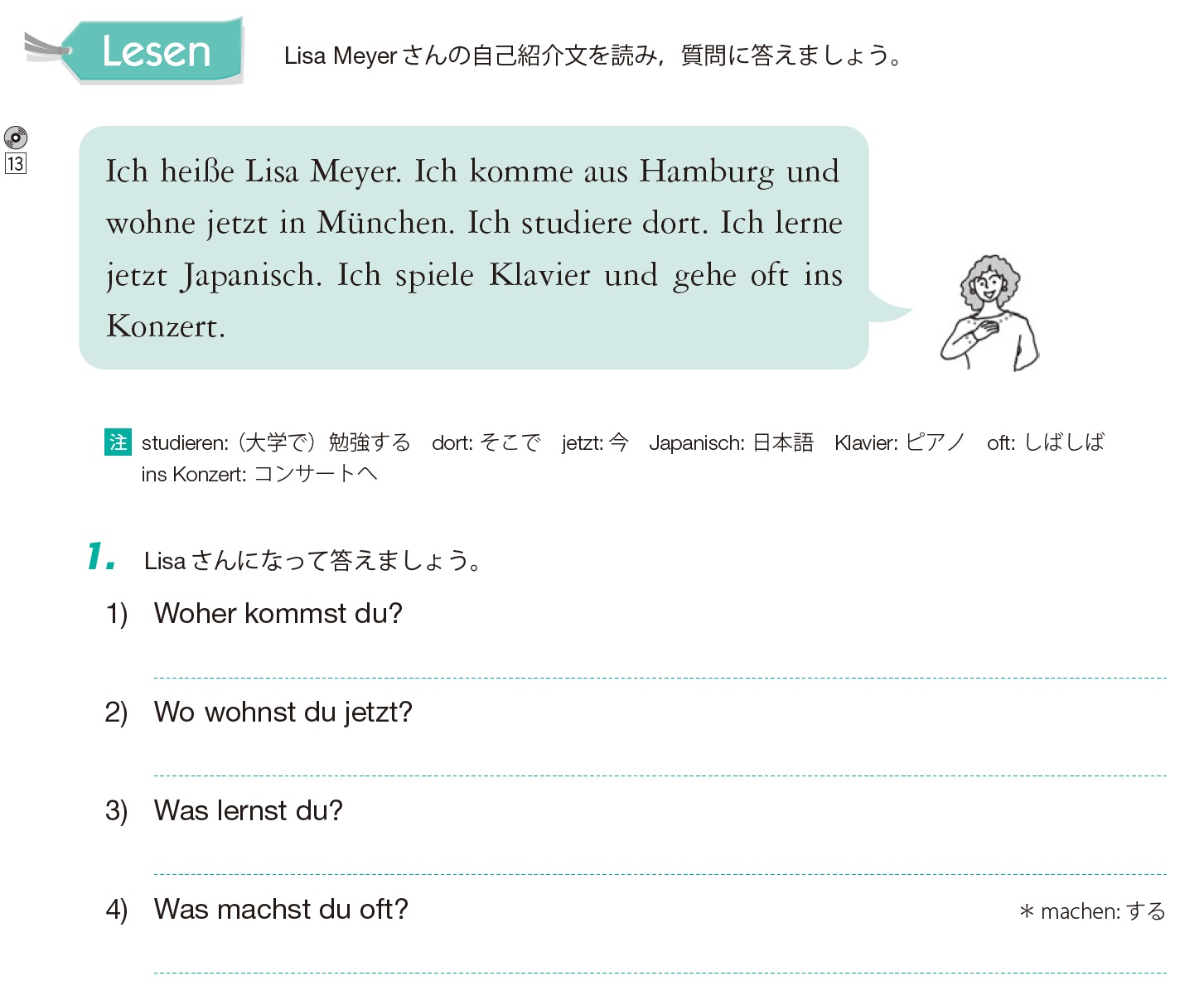 Ich  komme  aus  Hamburg .
Ich  wohne  jetzt  in  München .
Ich  lerne  Japanisch .
Ich  spiele  Klavier  und  gehe  oft  ins Konzert .
●
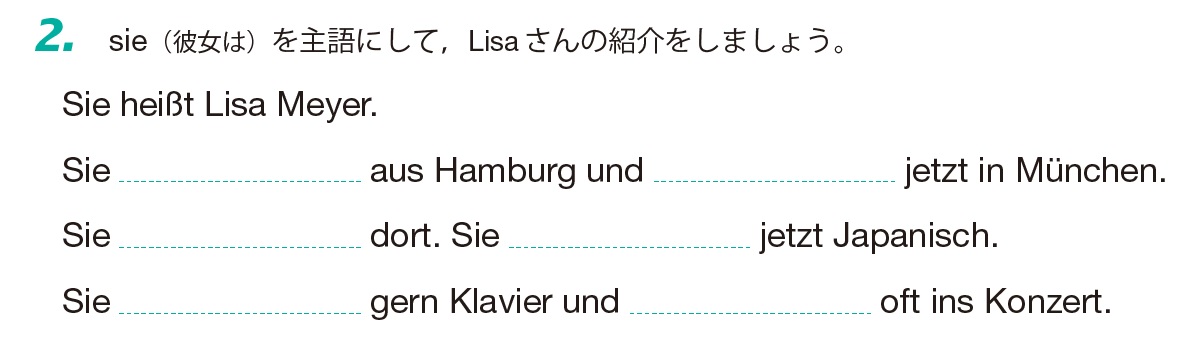 kommen
wohnen
gehen
lernen
studieren
spielen
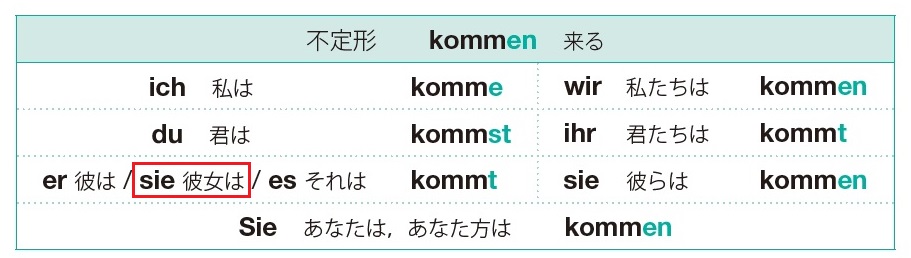 ●
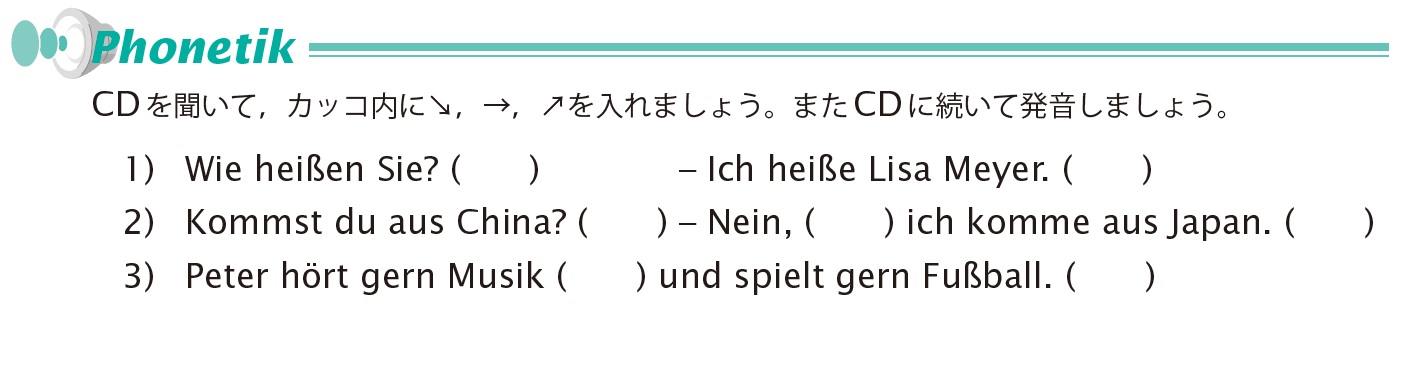 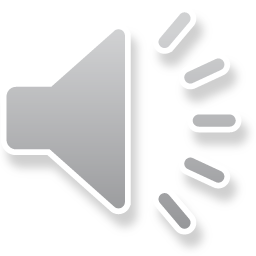 ↘
↘
→
↗
↘
→
↘
●
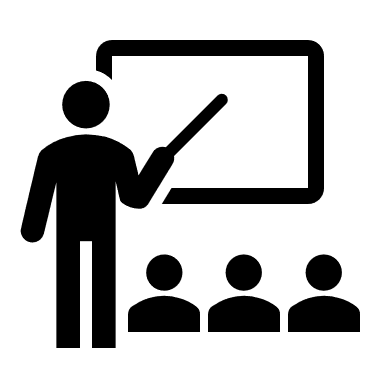 私は　今　ミュンヘンに　住んでいる。
ich
jetzt
in München
wohnen
語順Ⅰ

平叙文の語順
Ich   wohne  jetzt in München.
今　   私は   ミュンヘンに　住んでいる。
jetzt
ich
in München
wohnen
Jetzt  wohne ich in München.
ミュンヘンに　私は　今　住んでいる。
in München
ich
jetzt
wohnen
In München wohne ich jetzt .
●
私は　ミュンヘンに       住む 。
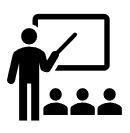 語順Ⅱ
ich
in München
wohnen
平叙文
Ich  wohne  in München .
どこに　君は   住む   の？
補足疑問文
wo
du
wohnen
Wo  wohnst  du ?
決定疑問文
君は　ミュンヘンに　  住む     の？
du
in München
wohnen
Wohnst  du  in München ?
●
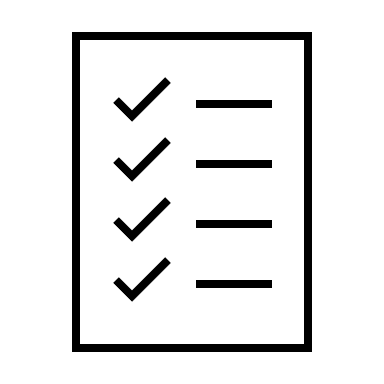 語幹
語幹
   ⇩
語尾
語尾
   ⇩
kommen（来る）
ich  komme           wir  kommen

du   kommst          ihr   kommt

er    kommt            sie  kommen

               Sie  kommen
sie（彼女）
  es (それ)
●
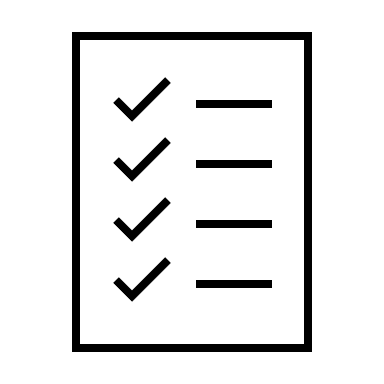 語幹
   ⇩
語尾
   ⇩
wohnen（住む）
ich  wohne           wir  wohnen

du   wohnst          ihr   wohnt

er    wohnt            sie  wohnen

               Sie  wohnen
sie（彼女）
  es (それ)
●
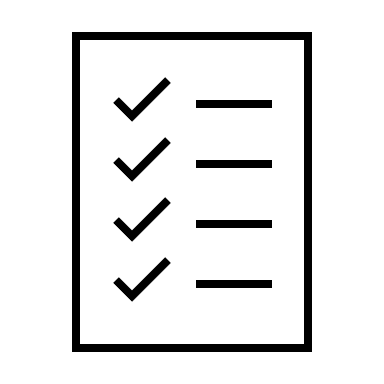 語幹
   ⇩
語尾
   ⇩
heißen（‥という名前である）
ich  heiße           wir heißen

du   heißt           ihr  heißt

er    heißt            sie heißen

               Sie  heißen
sie（彼女）
  es (それ)
●
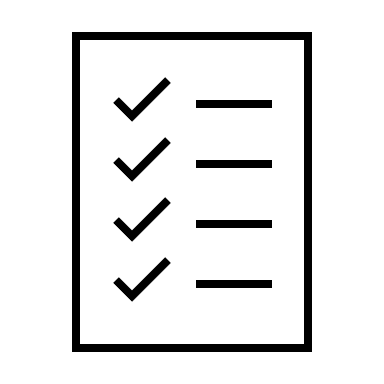 語幹
   ⇩
語尾
   ⇩
reisen（旅行をする）
ich  reise           wir reisen

du   reist           ihr  reist

er    reist            sie reisen

               Sie  reisen
sie（彼女）
  es (それ)
●